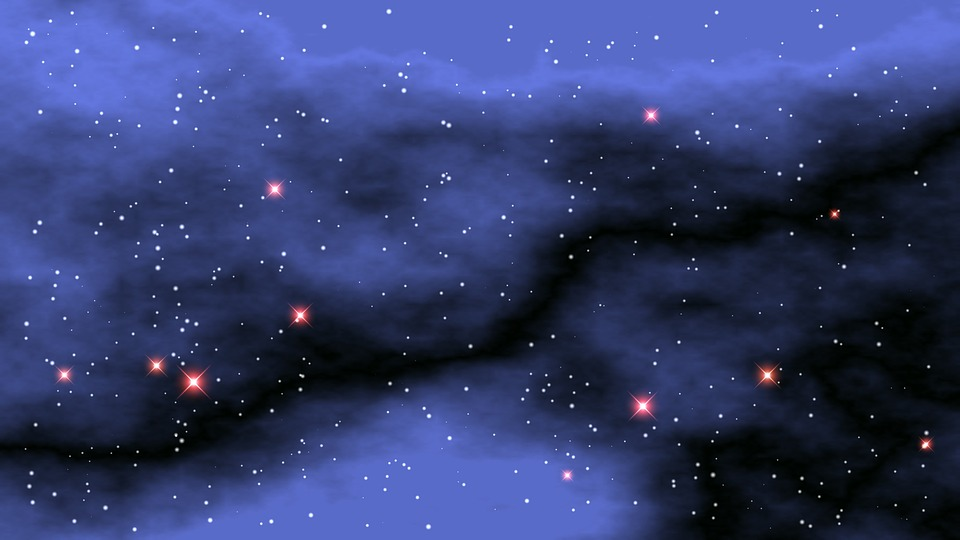 Centro Municipal de 
Prevención de la Violencia, Actividades de Junio 2019
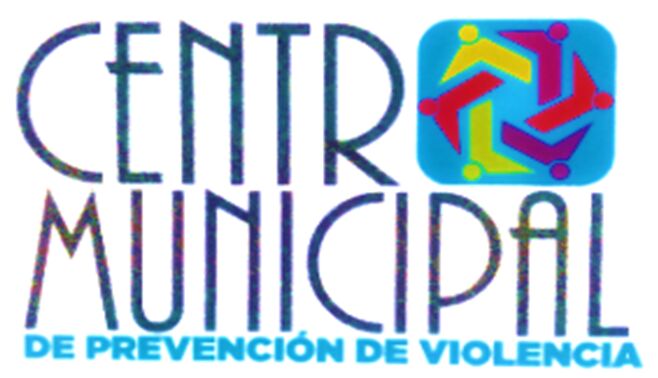 Felicidades a los padres y maestros 
presentes éxitos y muchas bendiciones
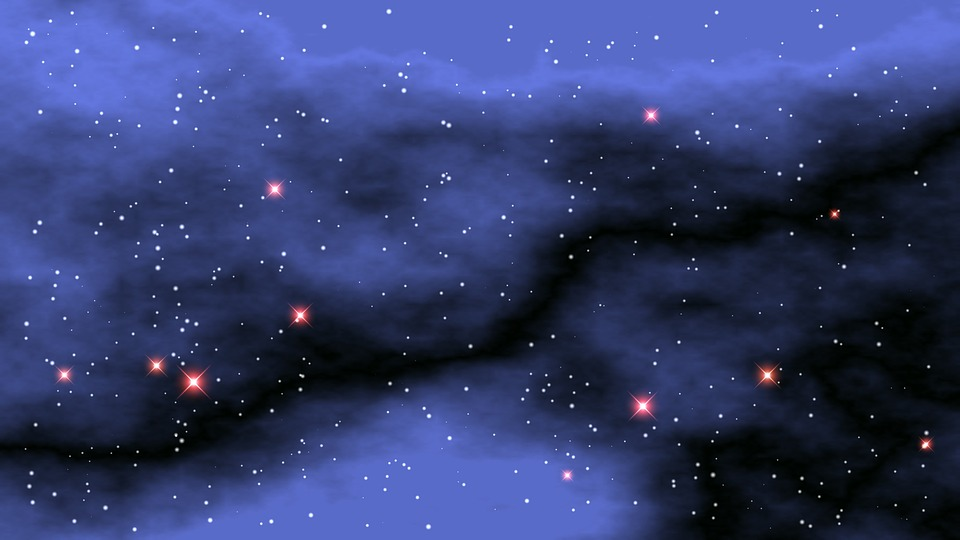 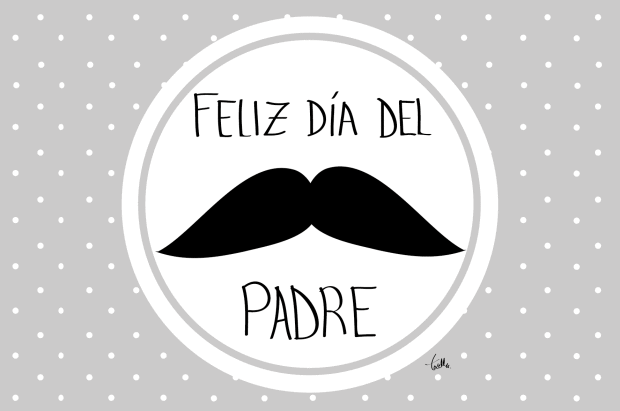 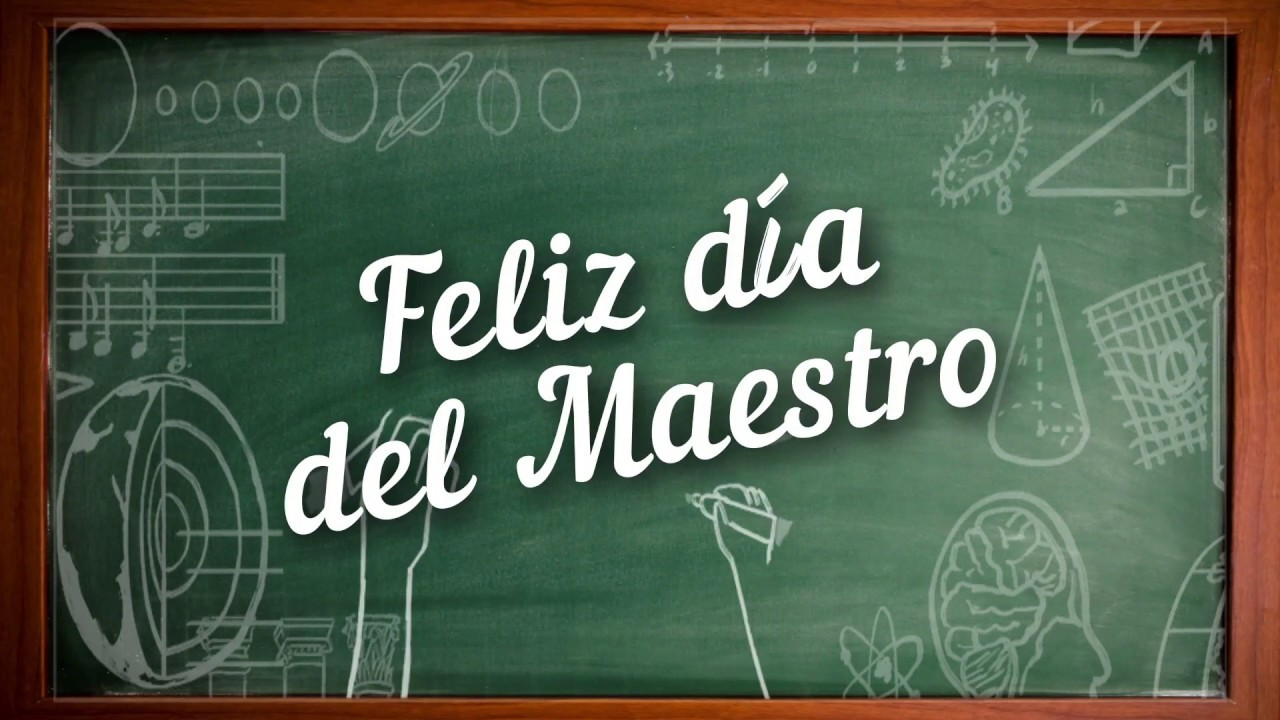 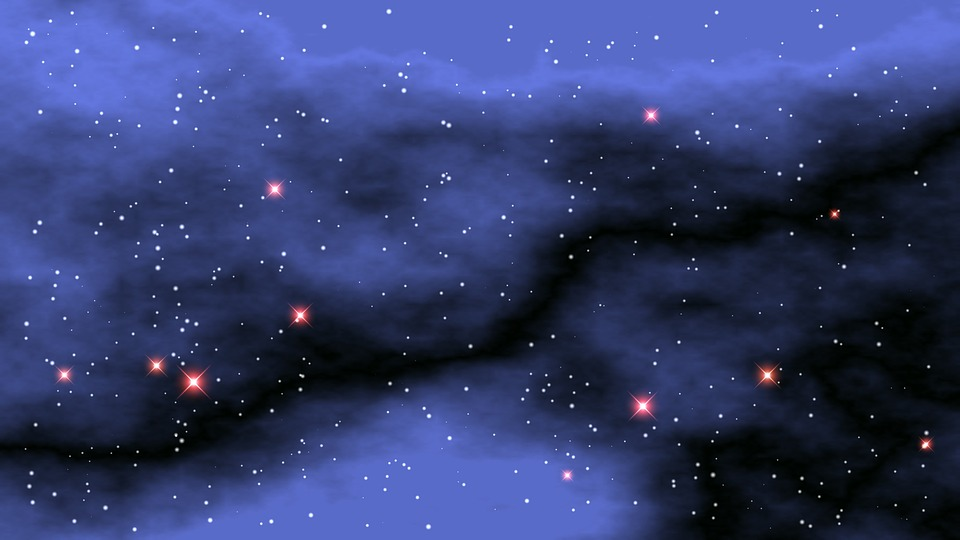 Reunión mes de 
Junio 2019
Bienvenidos
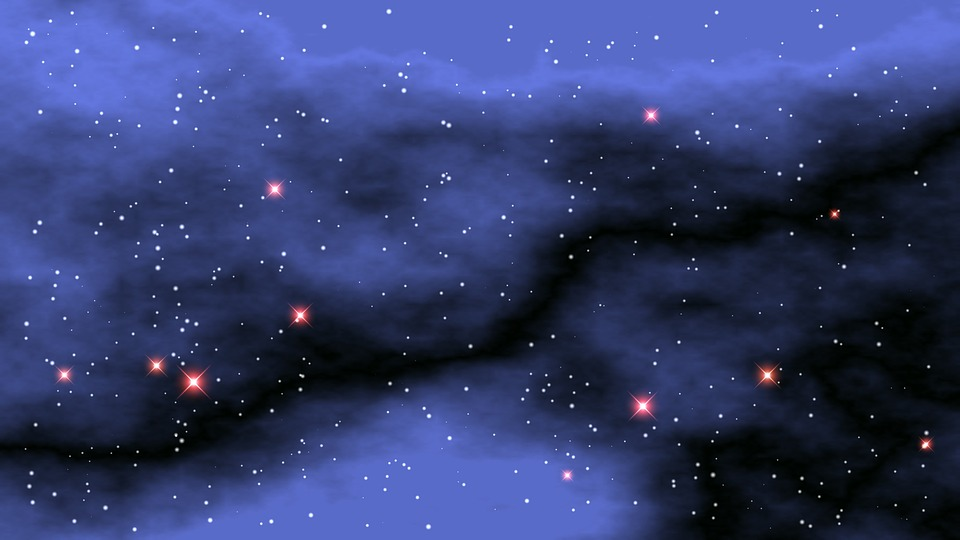 Reunión del mes de junio
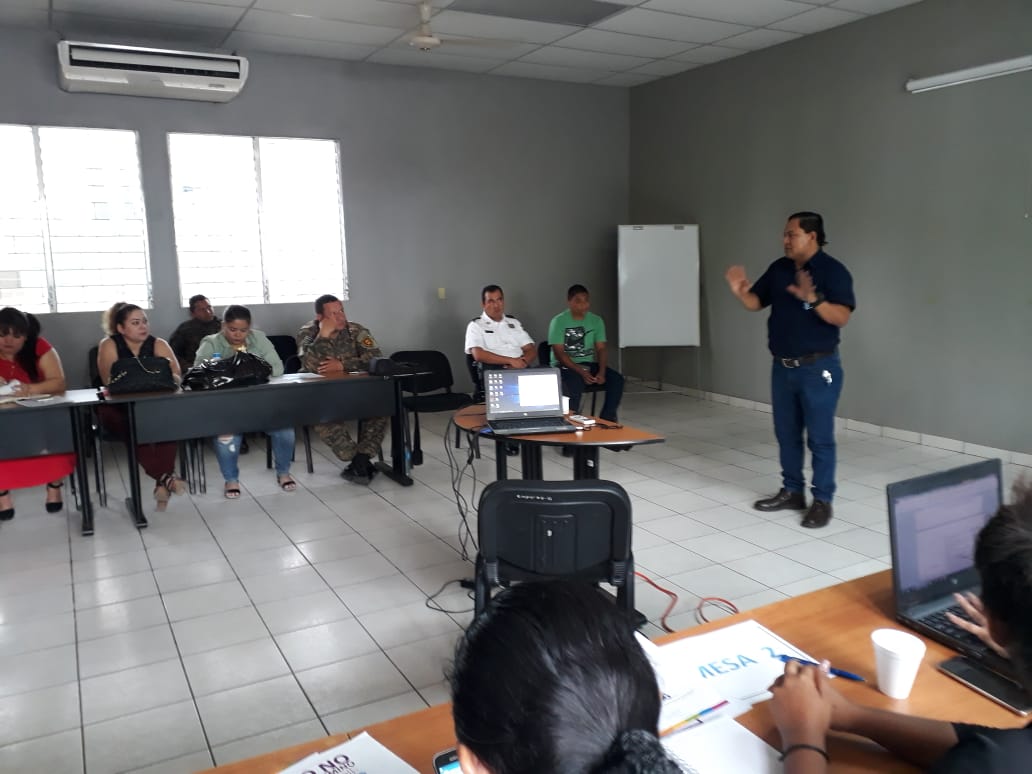 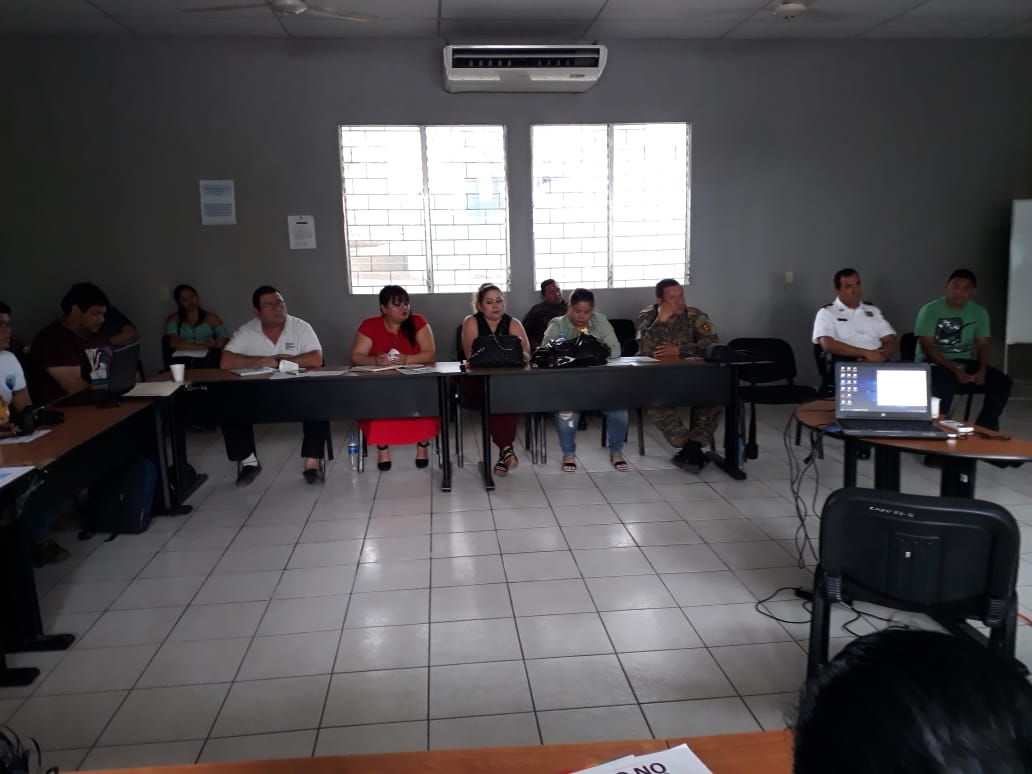 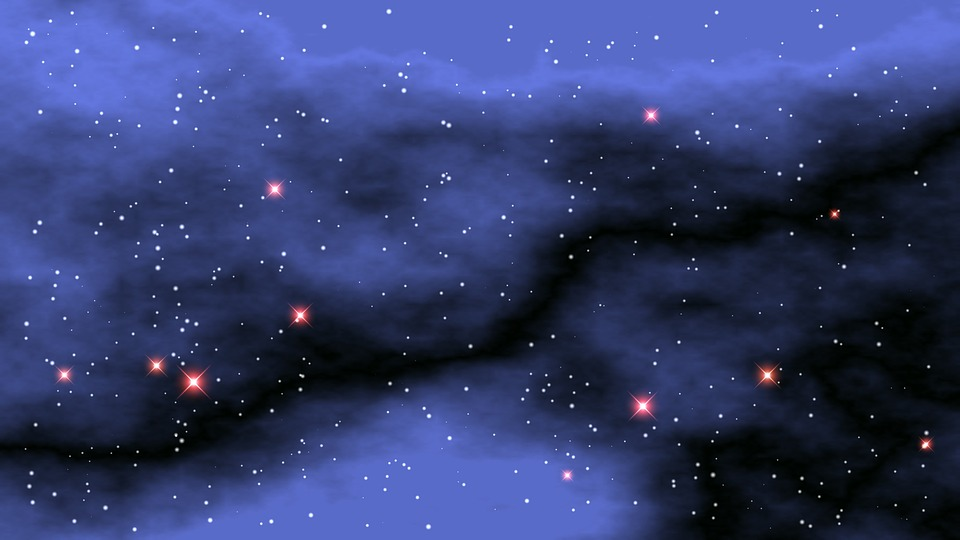 Inauguración de escuelita de
 futbol de comunidad el amate
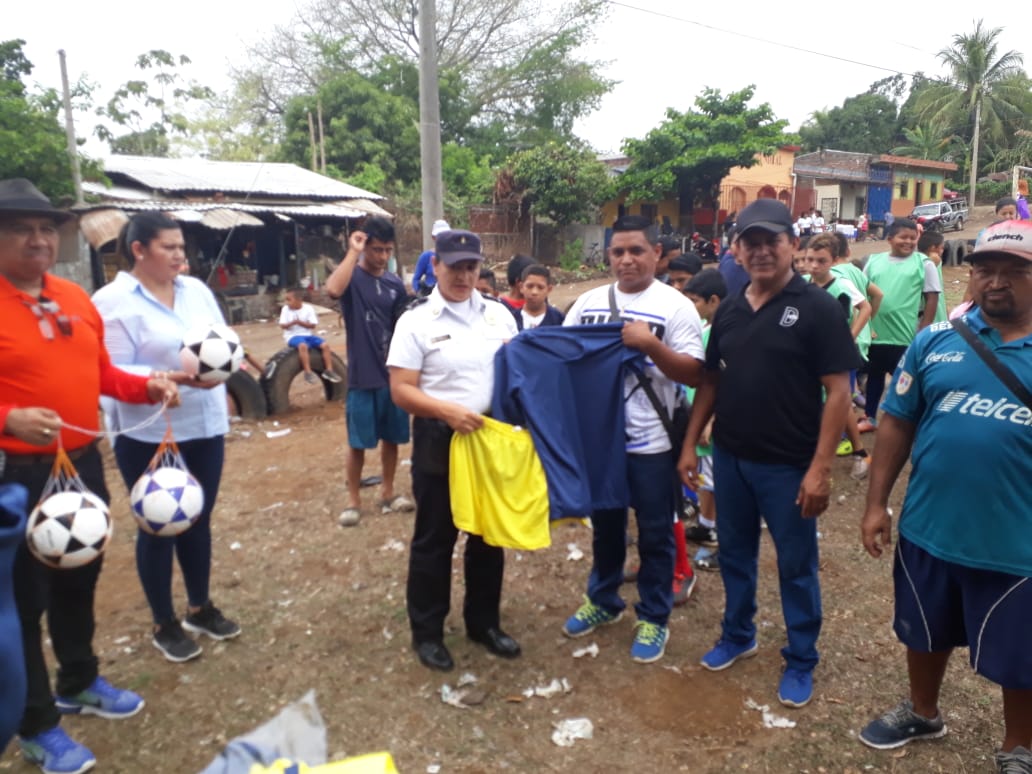 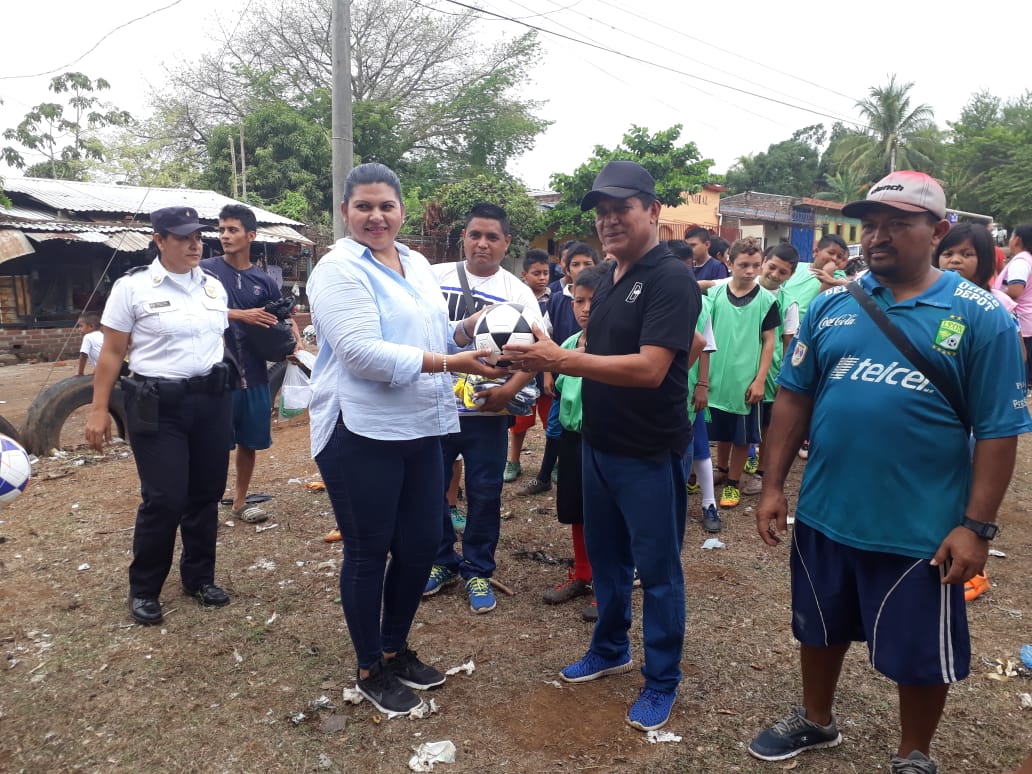 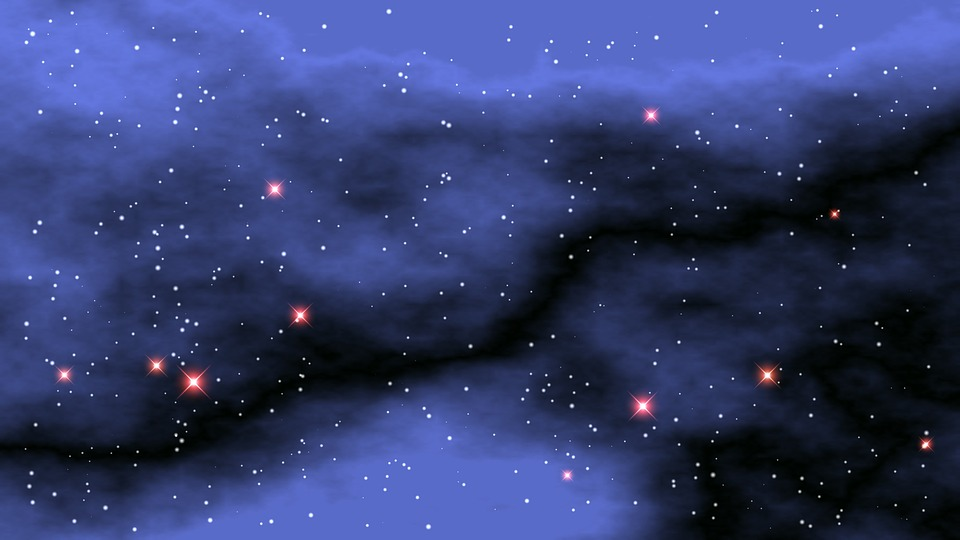 Inauguración de escuelita de
 futbol de comunidad el amate
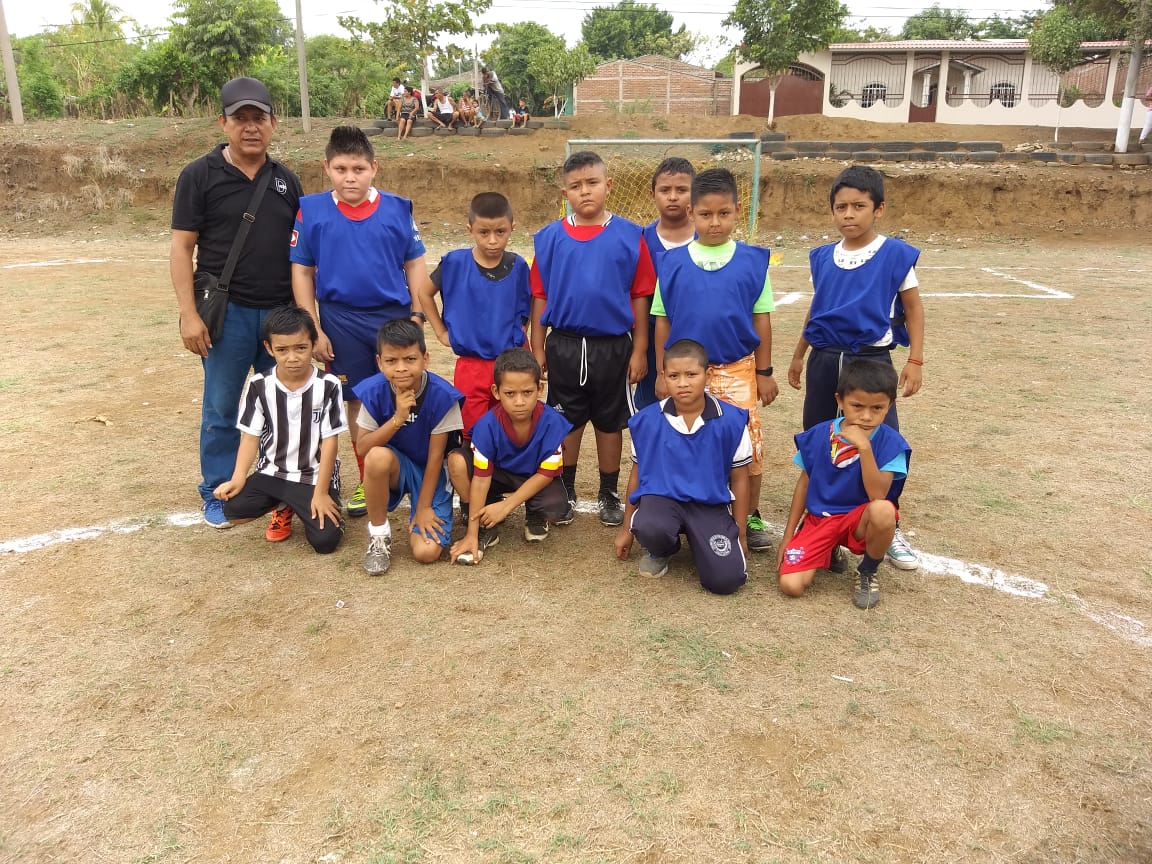 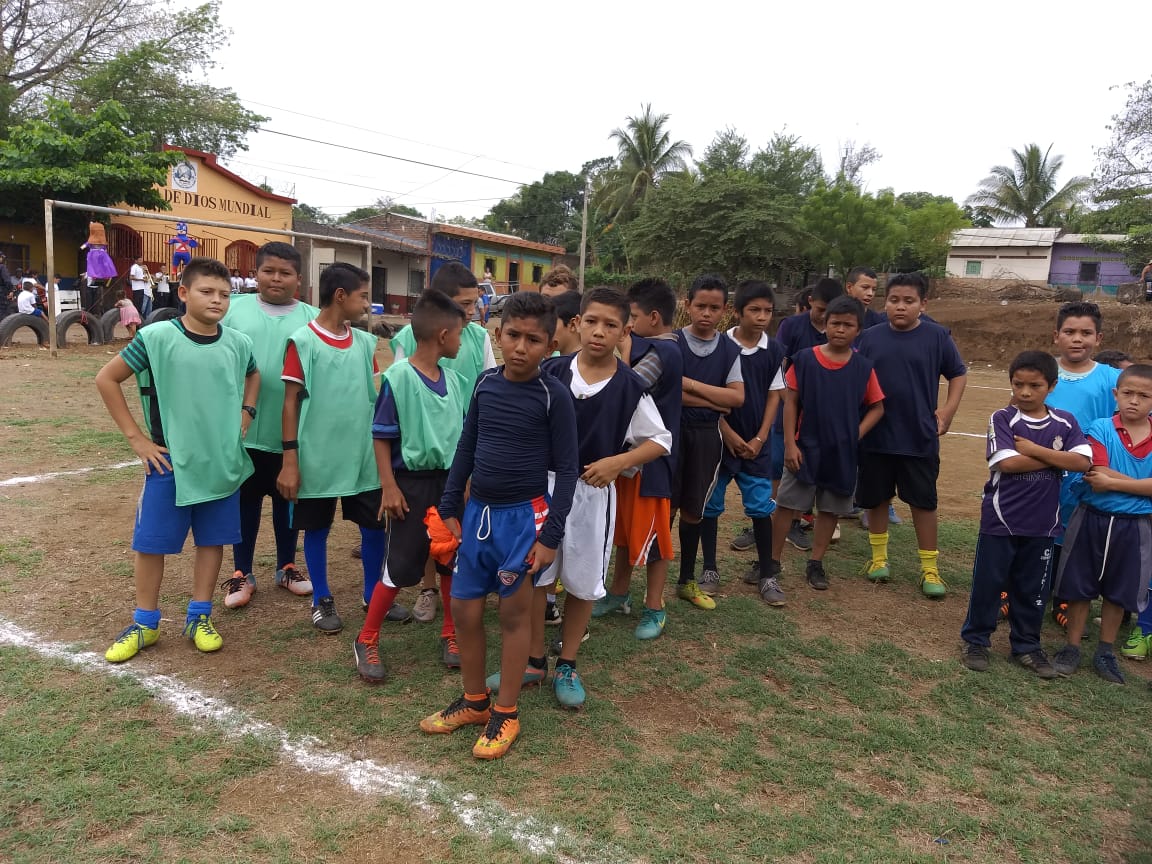 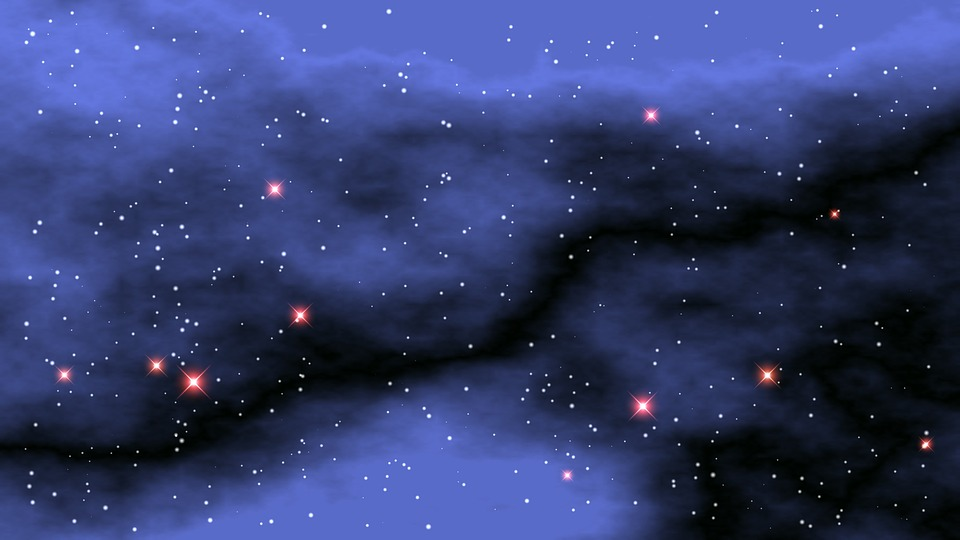 Diplomado a psicólogos 
de Mesa 5 y 6
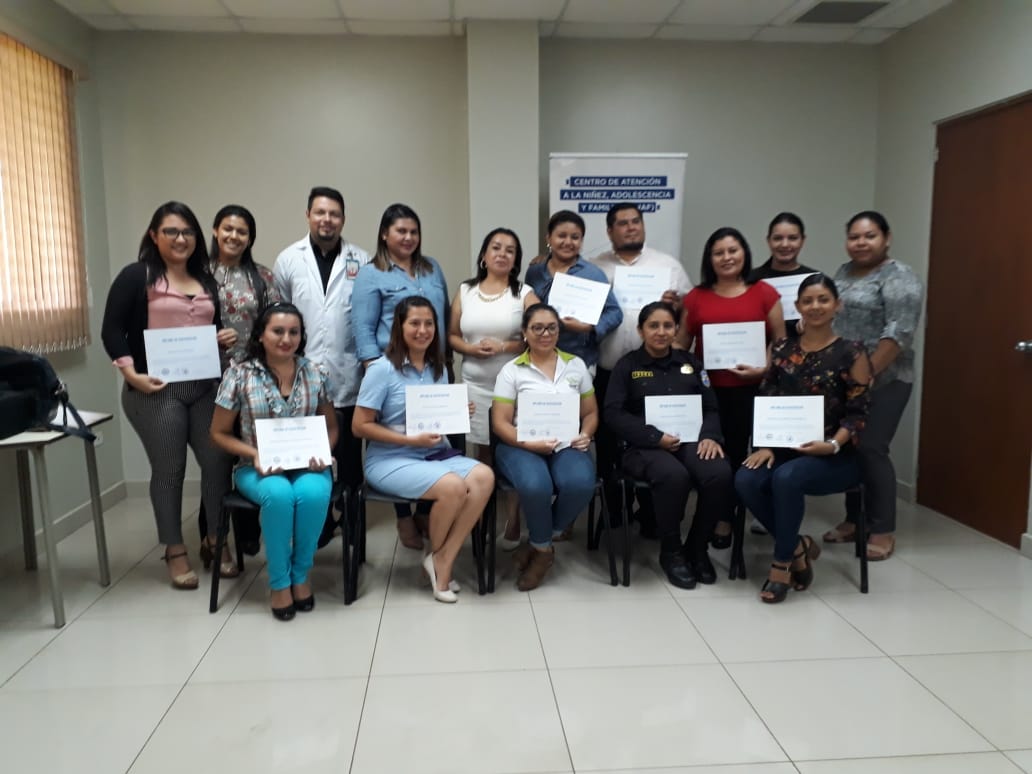 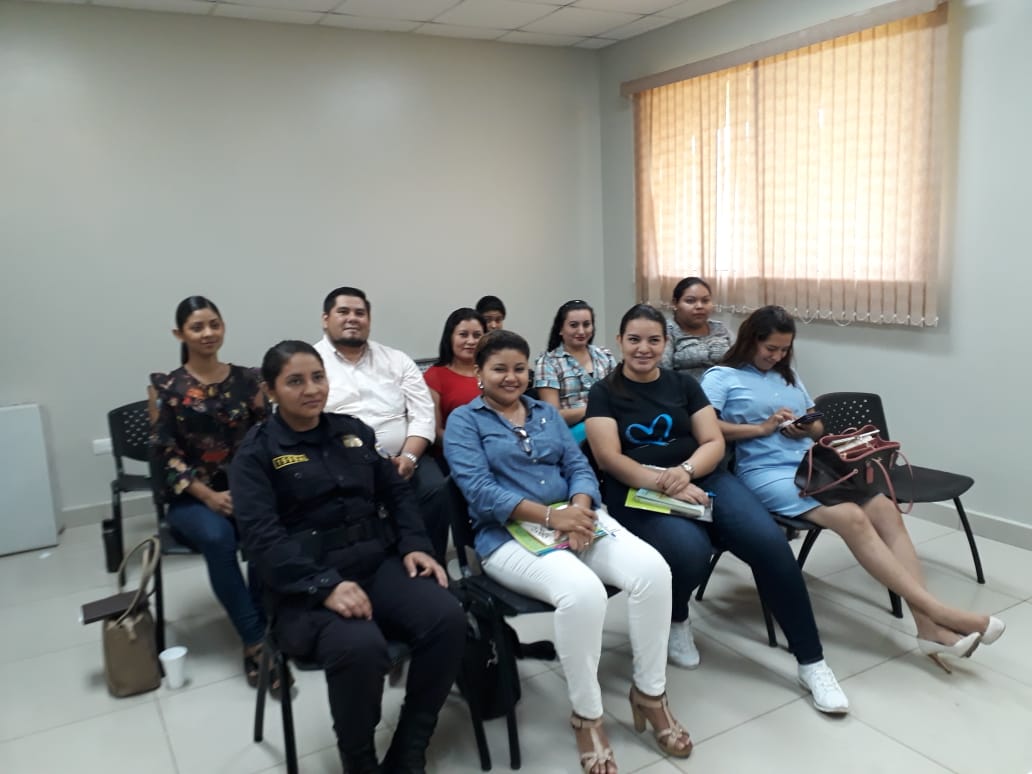 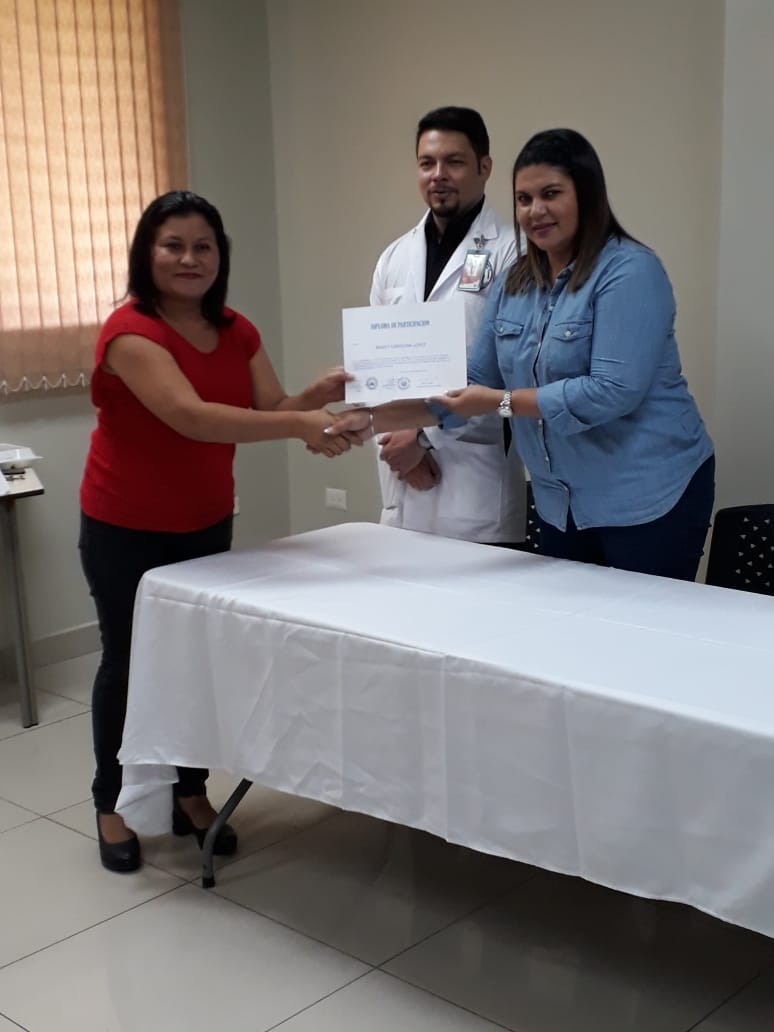 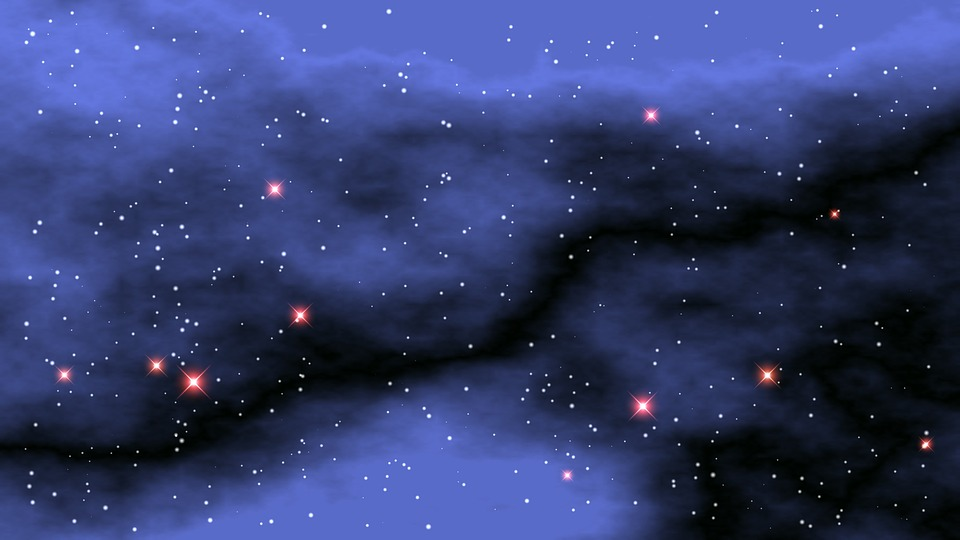 Elaboración de murales en el 
C.E. Colonia el Amate
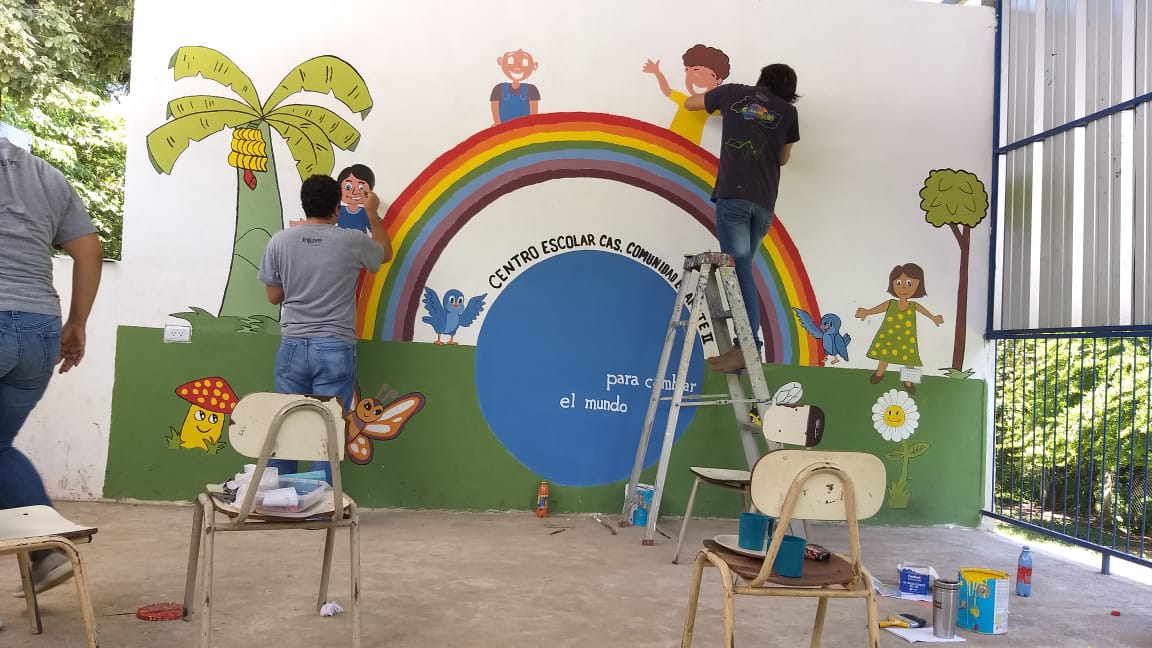 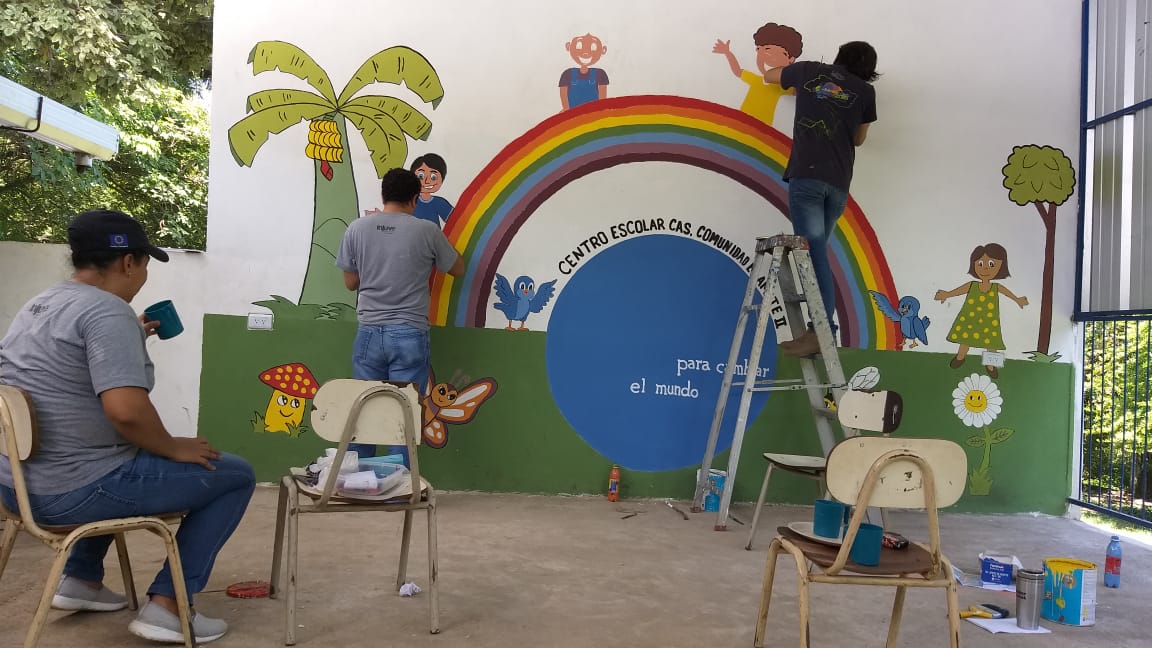 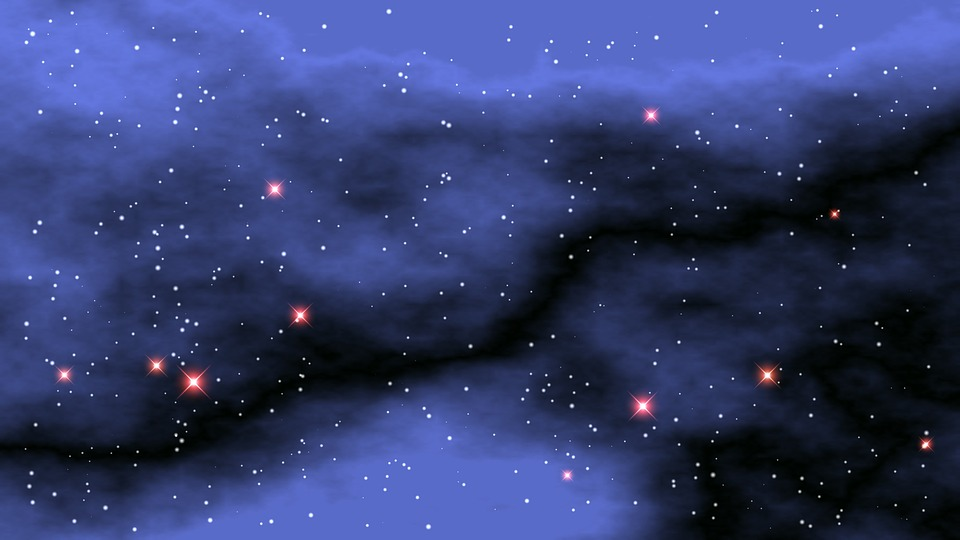 Reunión del proyecto le 
lámparas de mesa #4
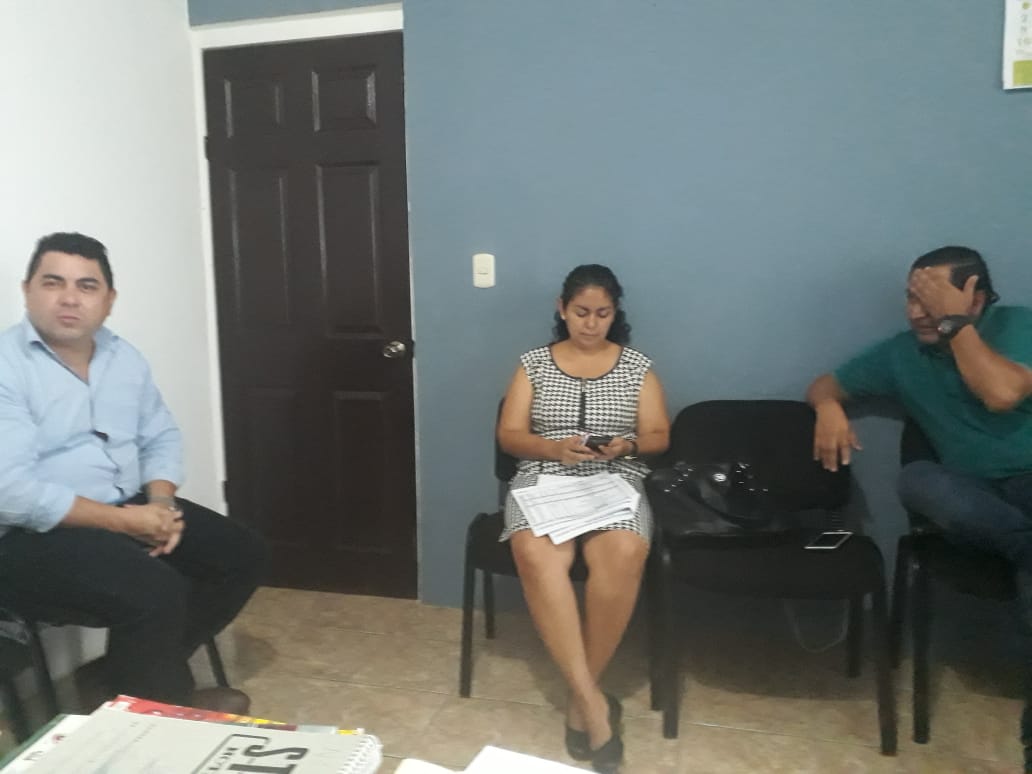 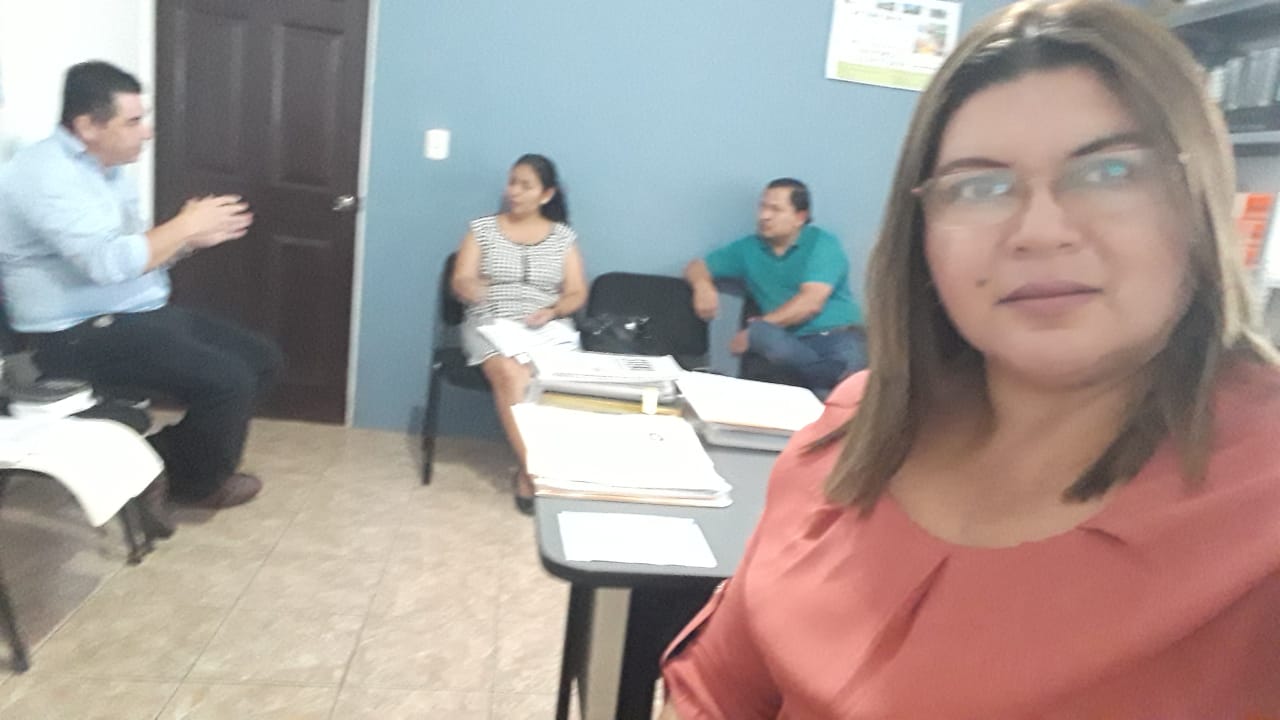 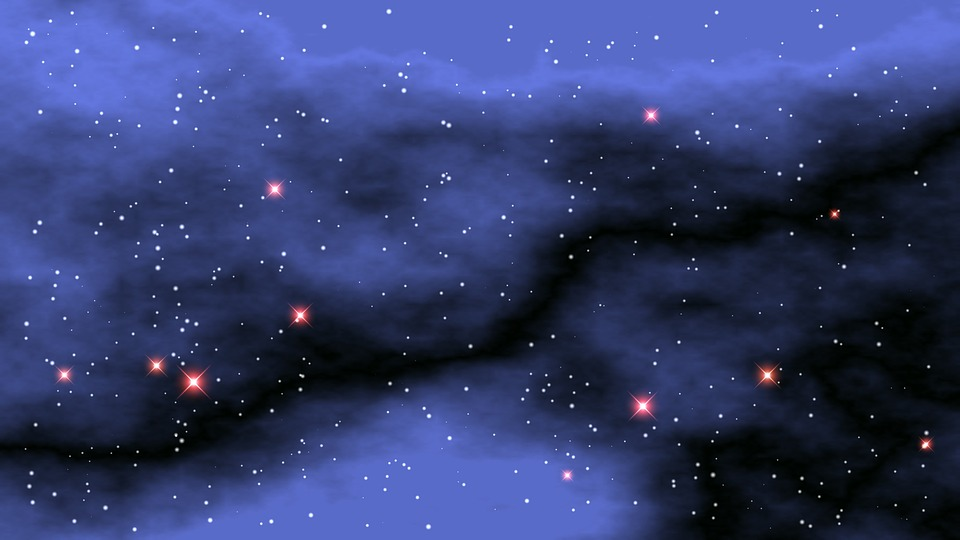 Reunión del proyecto le 
lámparas de mesa #4
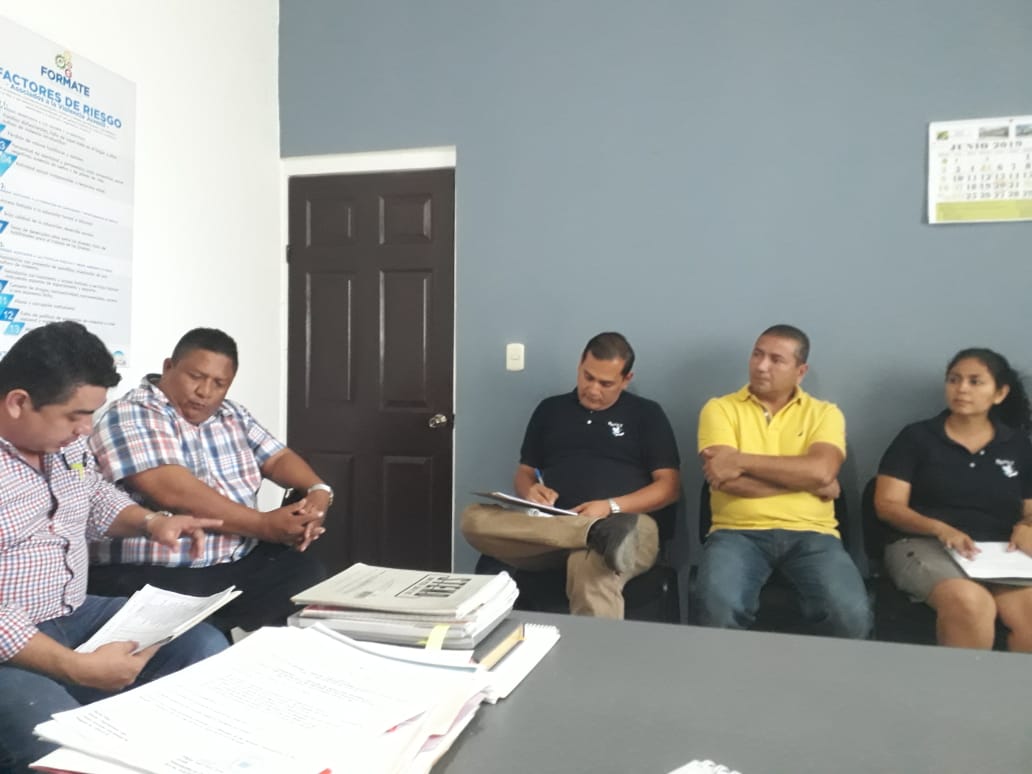 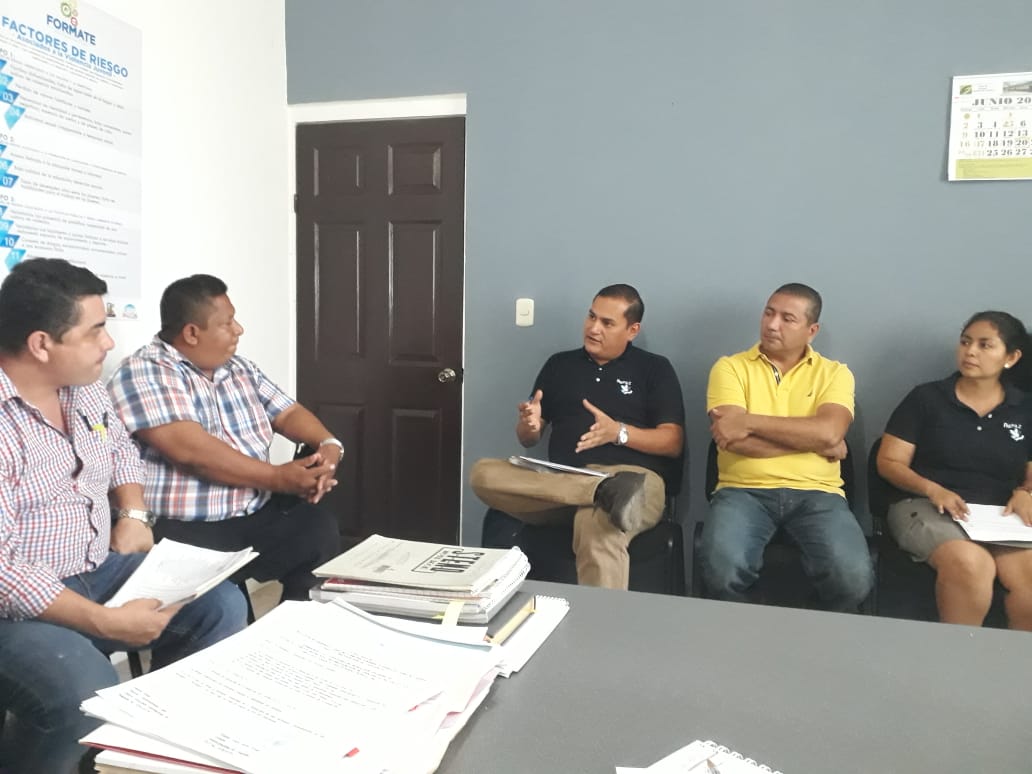 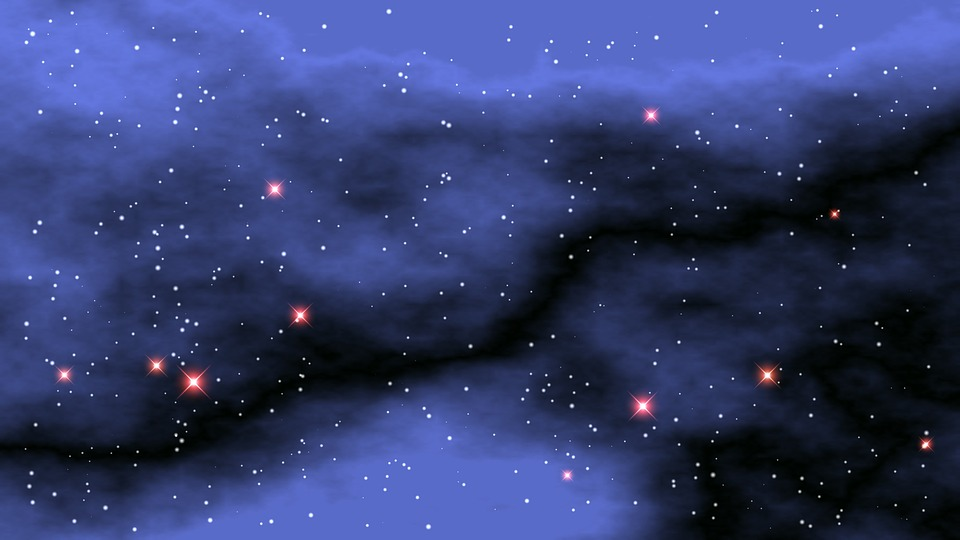 Reunión de mesa #4
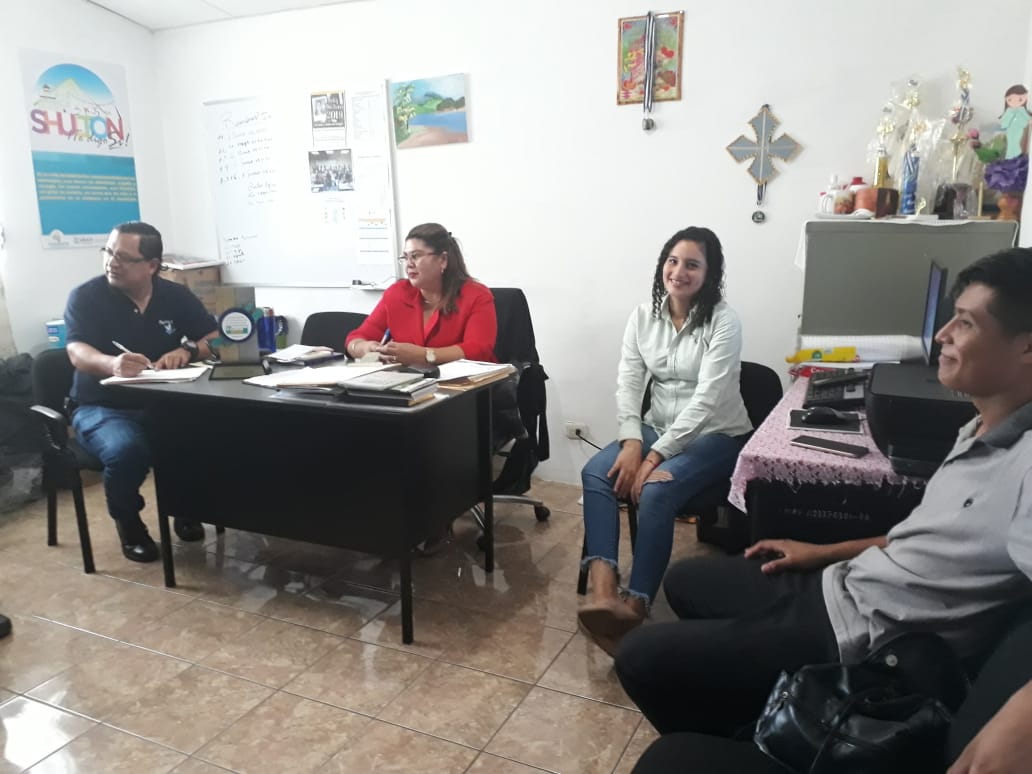 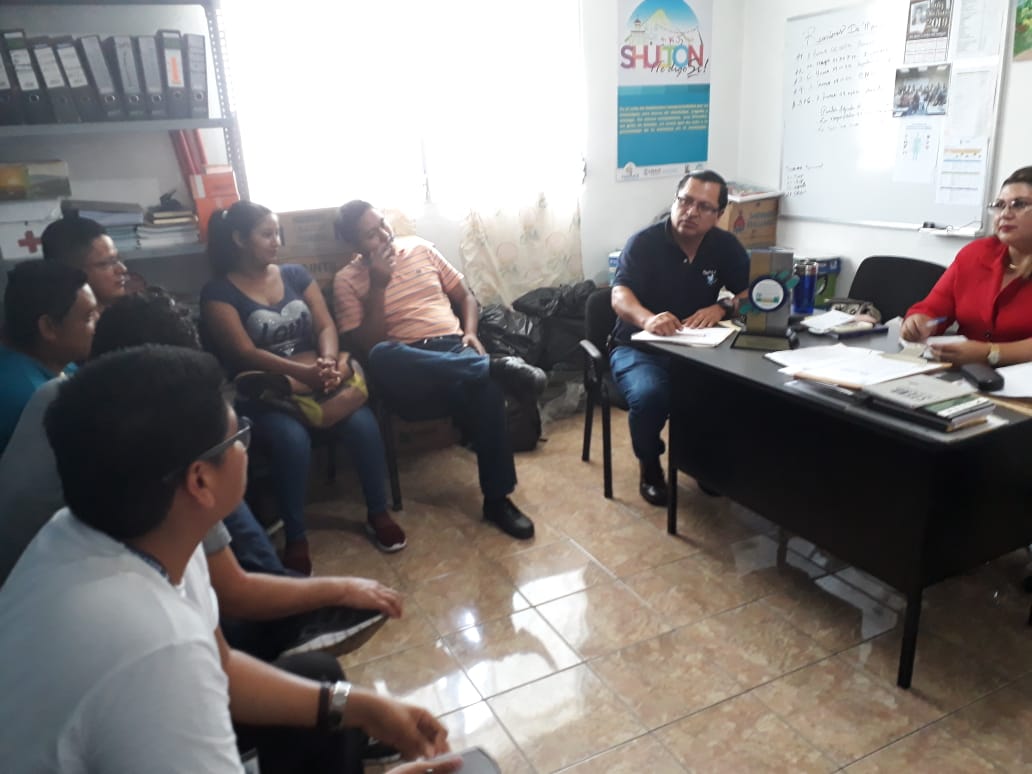 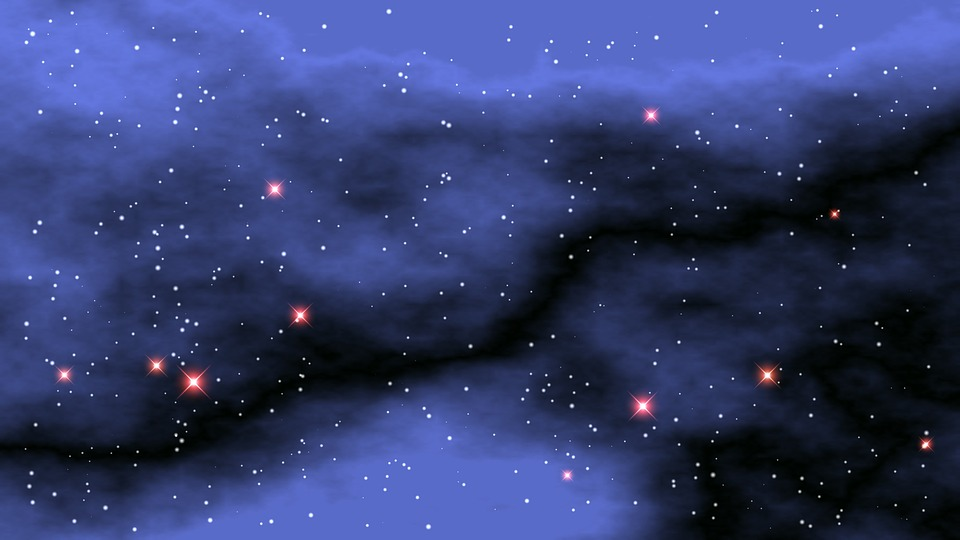 Presentaciones de la 
filarmónica
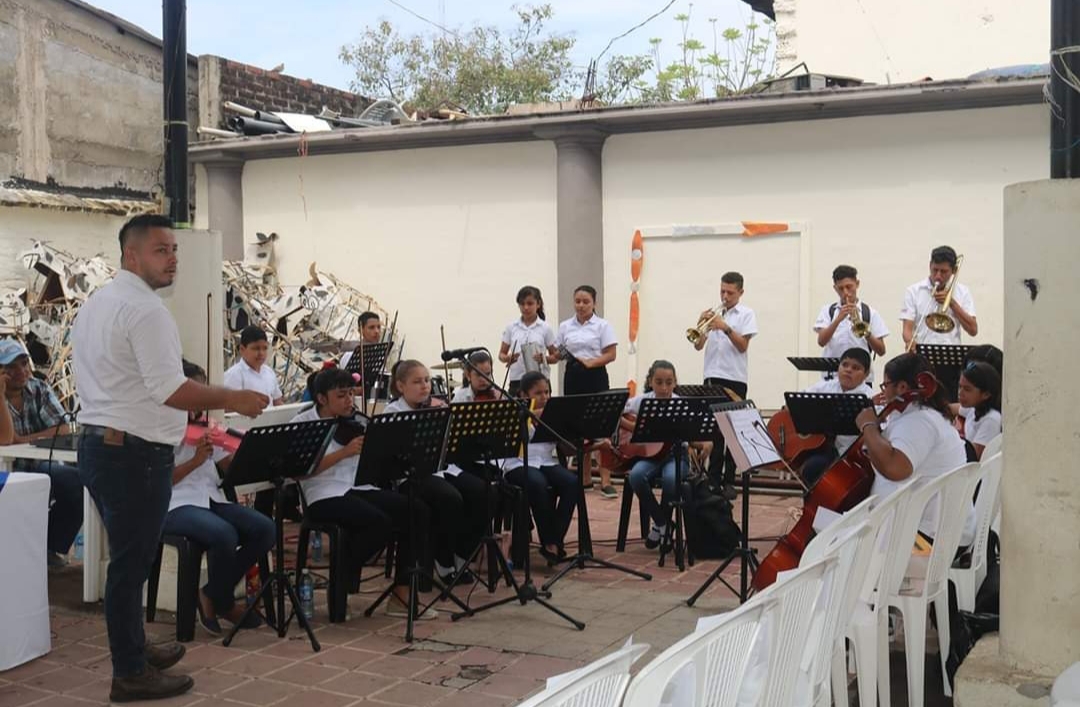 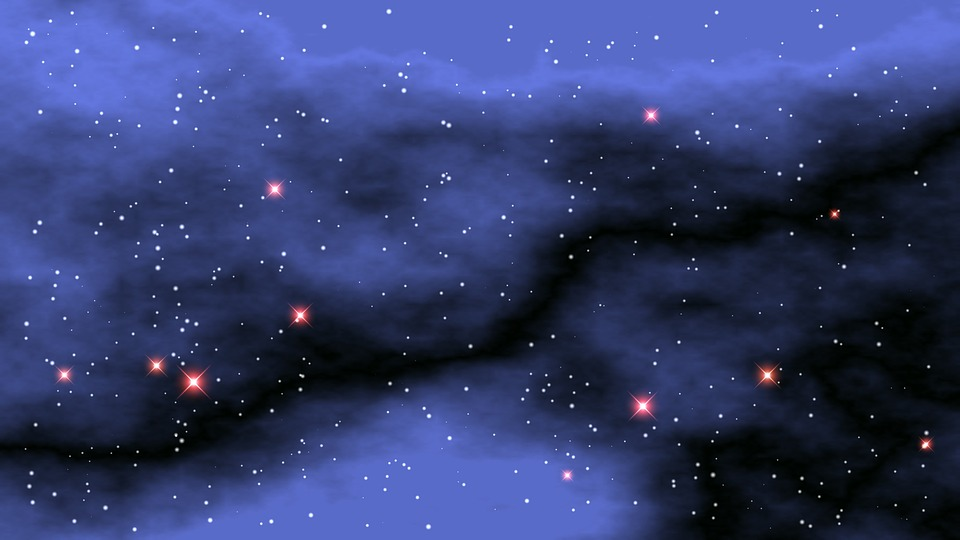 Presentaciones de la 
filarmónica
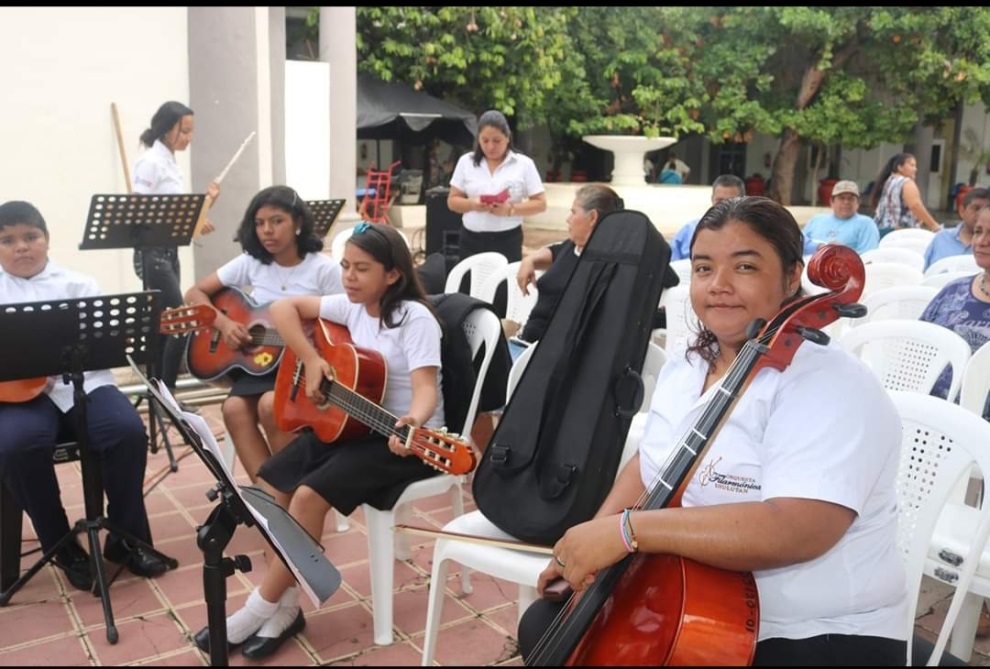 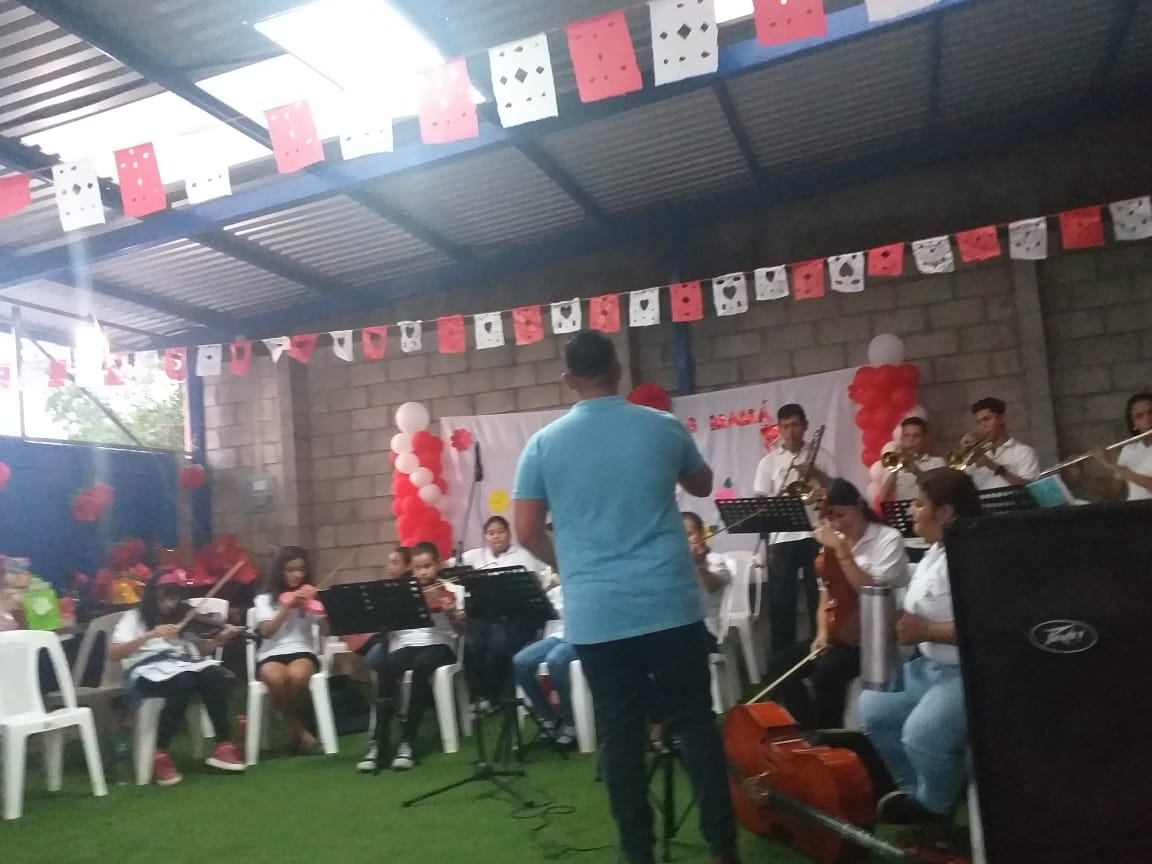 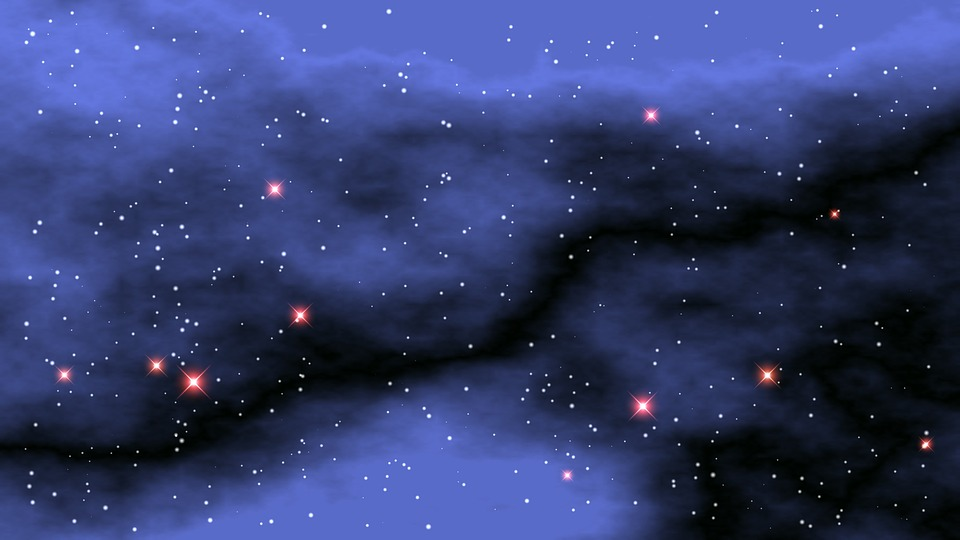 Talleres Vocacionales
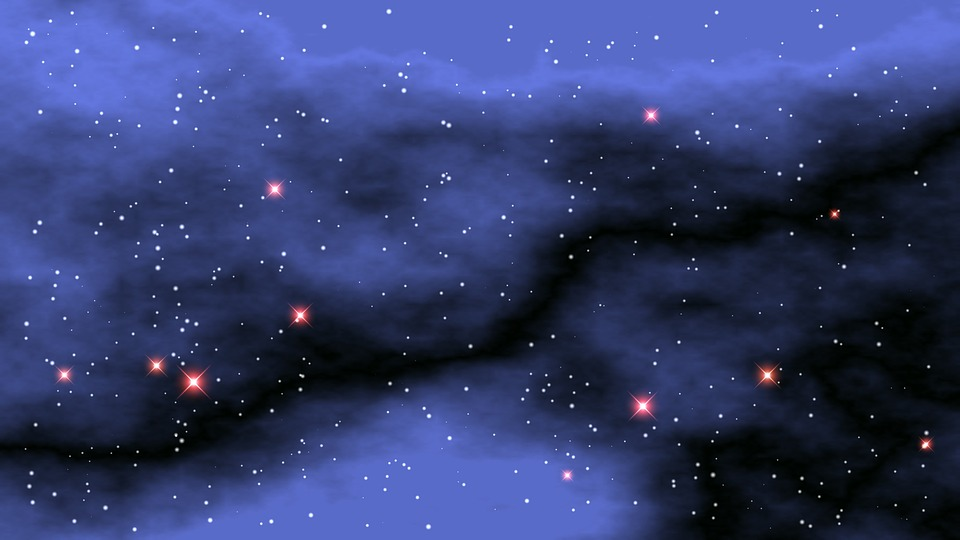 Curso de 
Panadería y Repostería
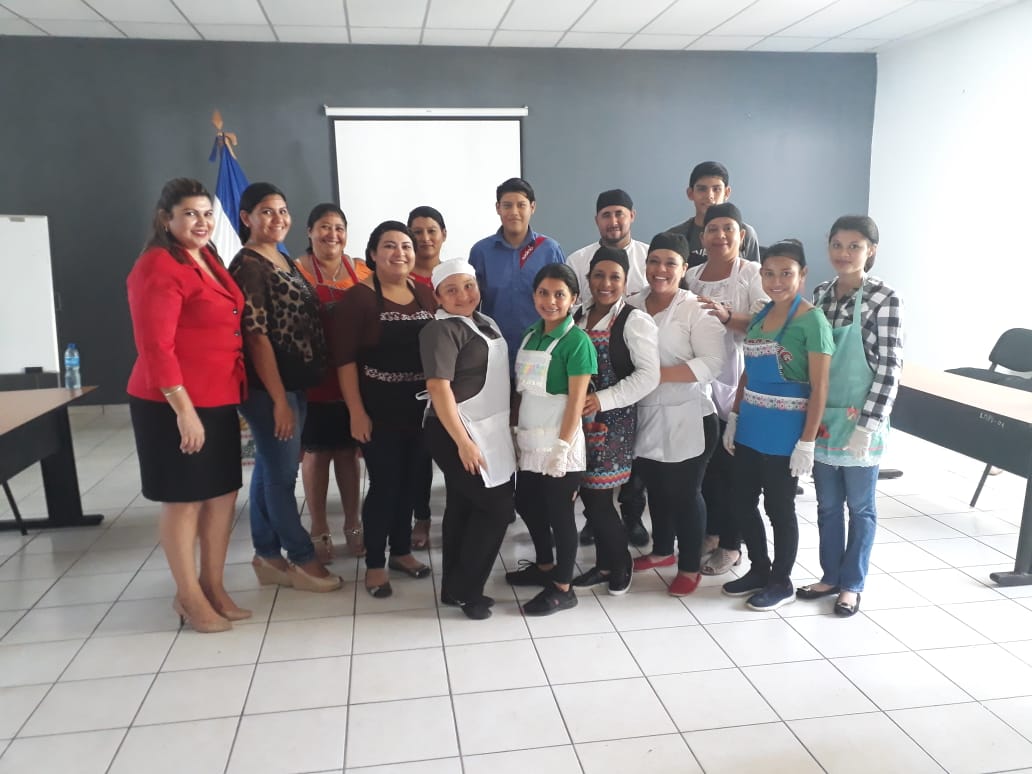 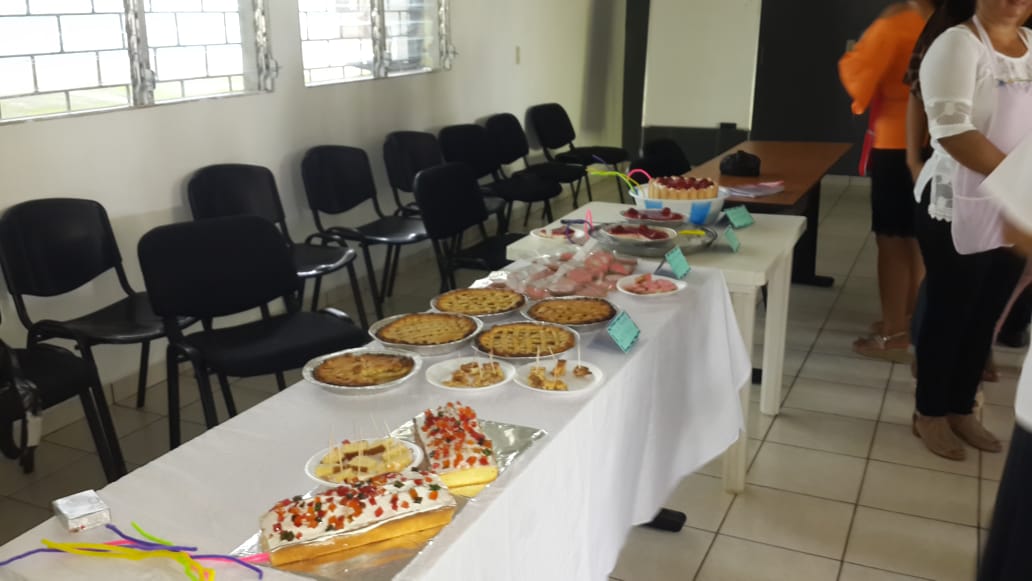 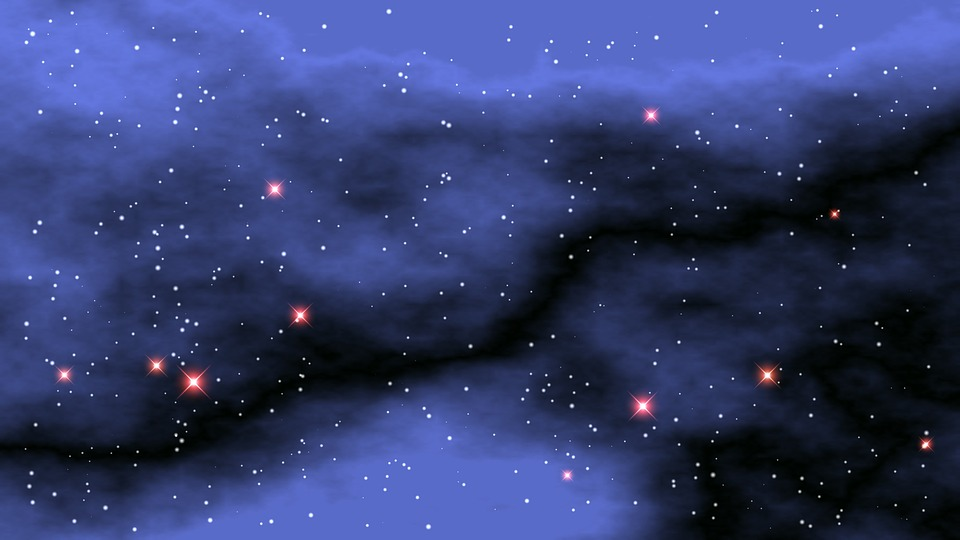 Curso de 
Panadería y Repostería
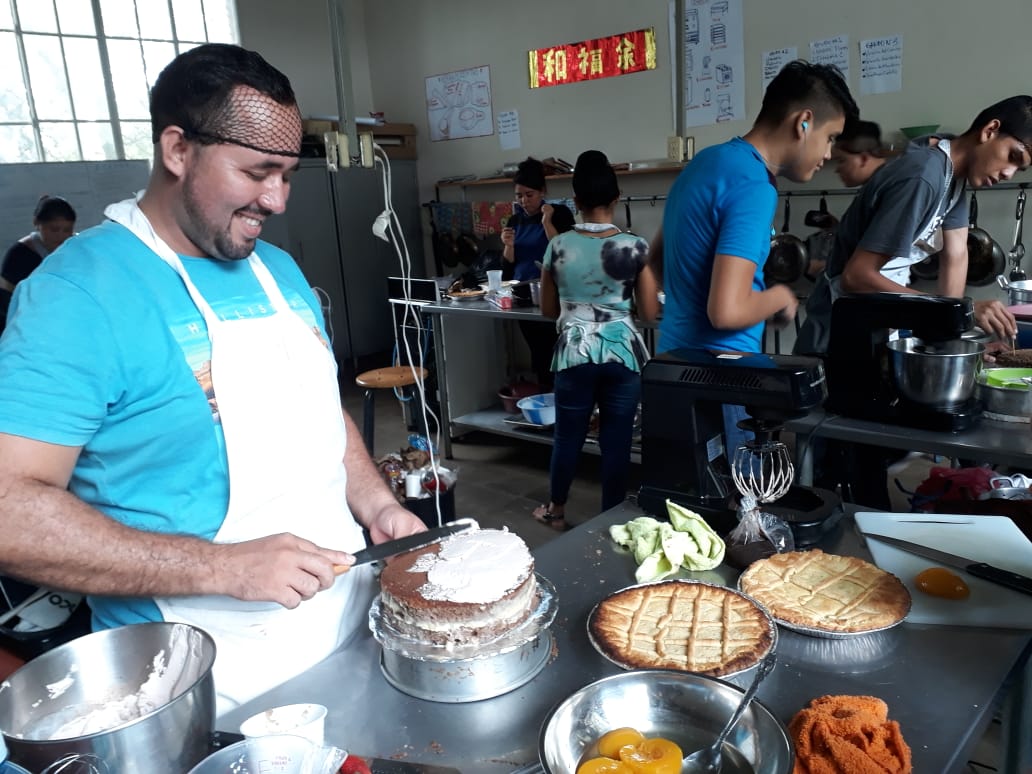 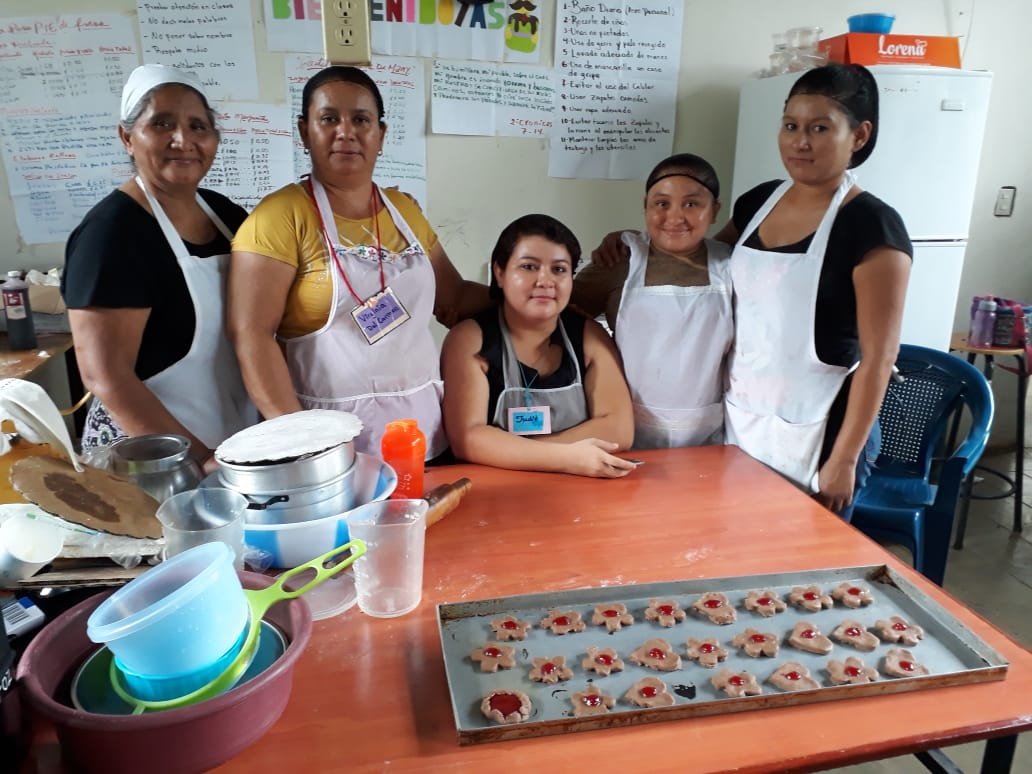 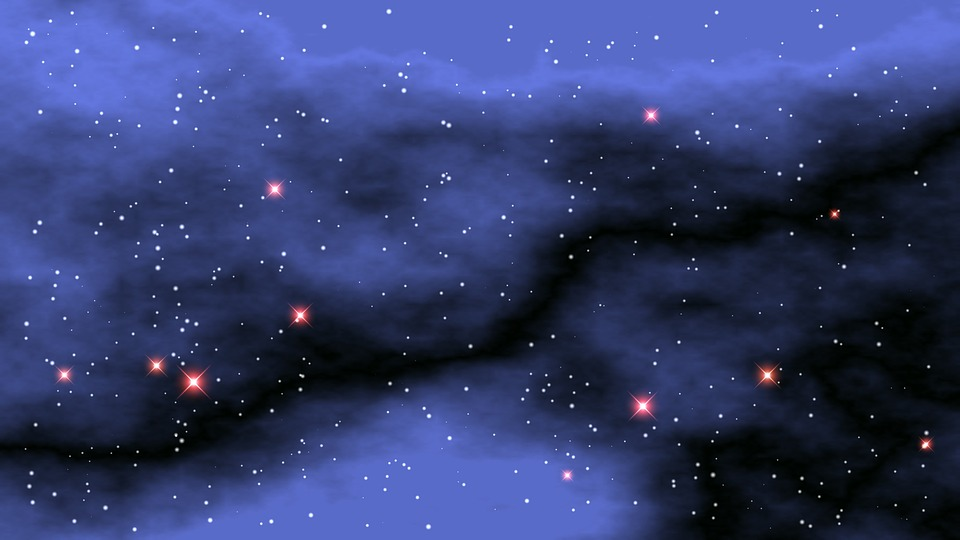 Curso de 
Panadería y Repostería
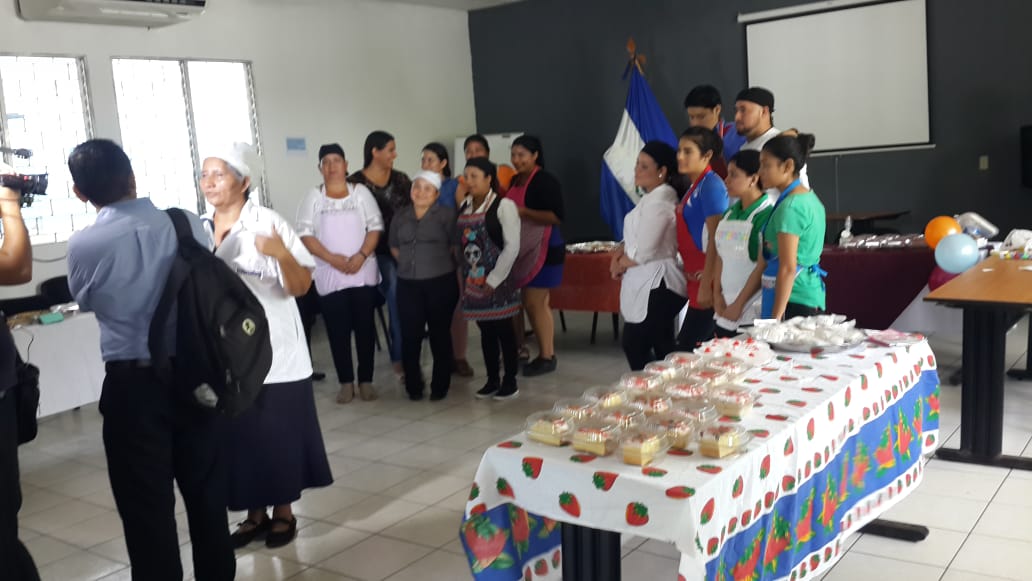 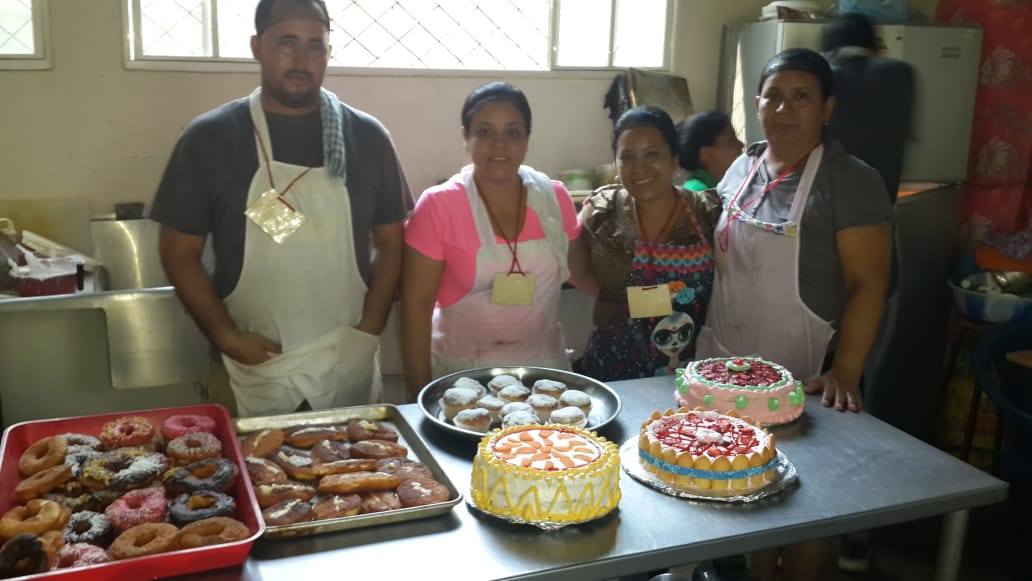 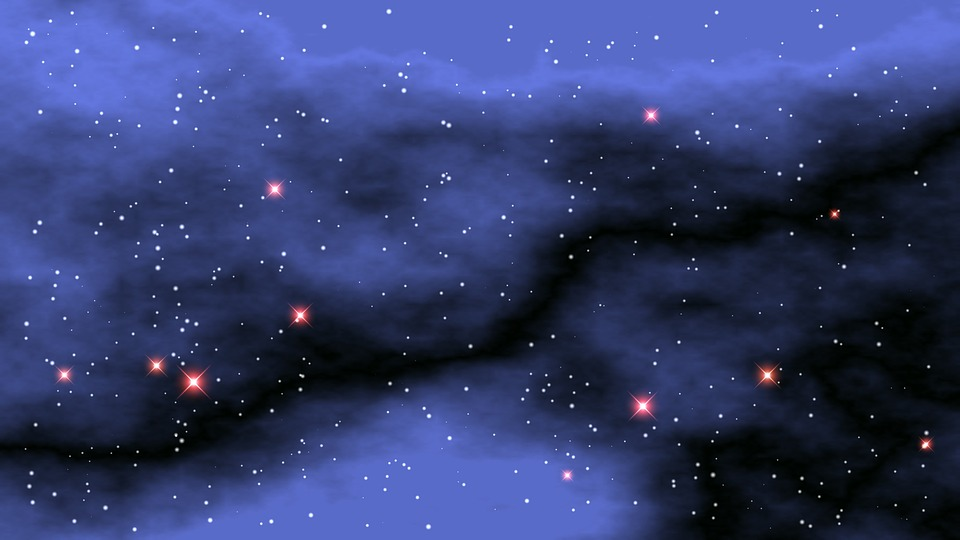 Curso de reparación 
de celulares
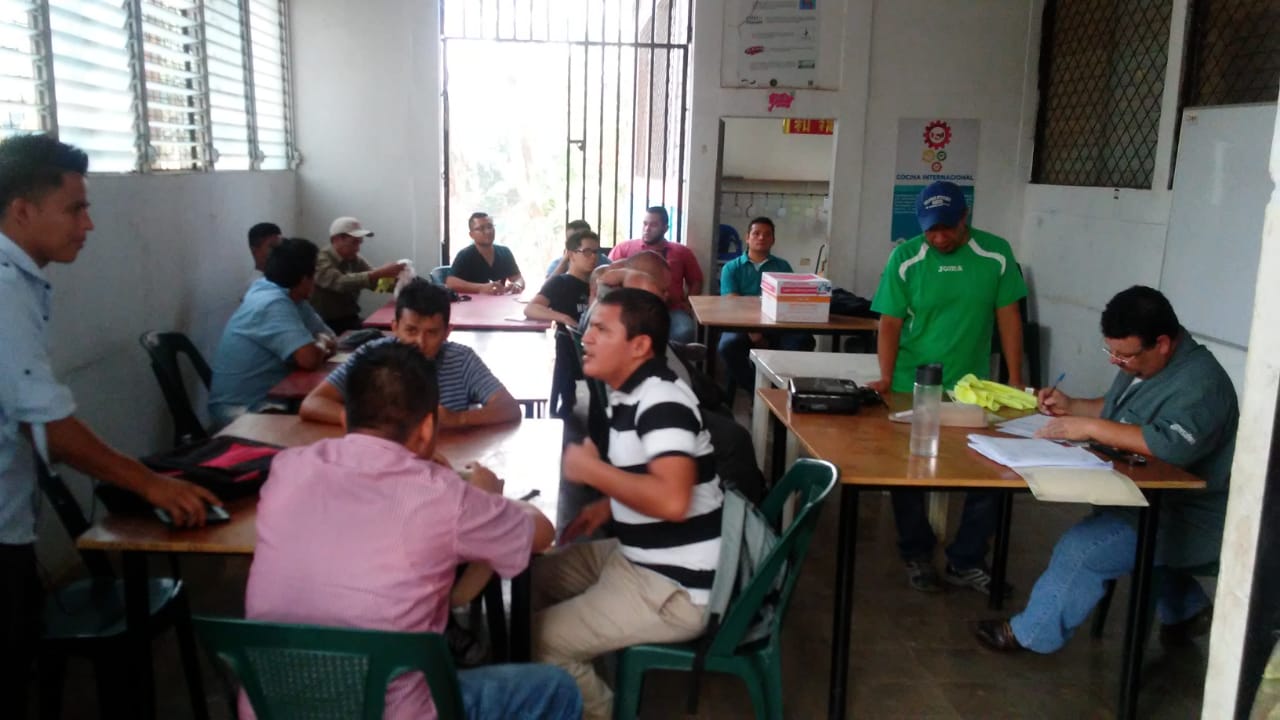 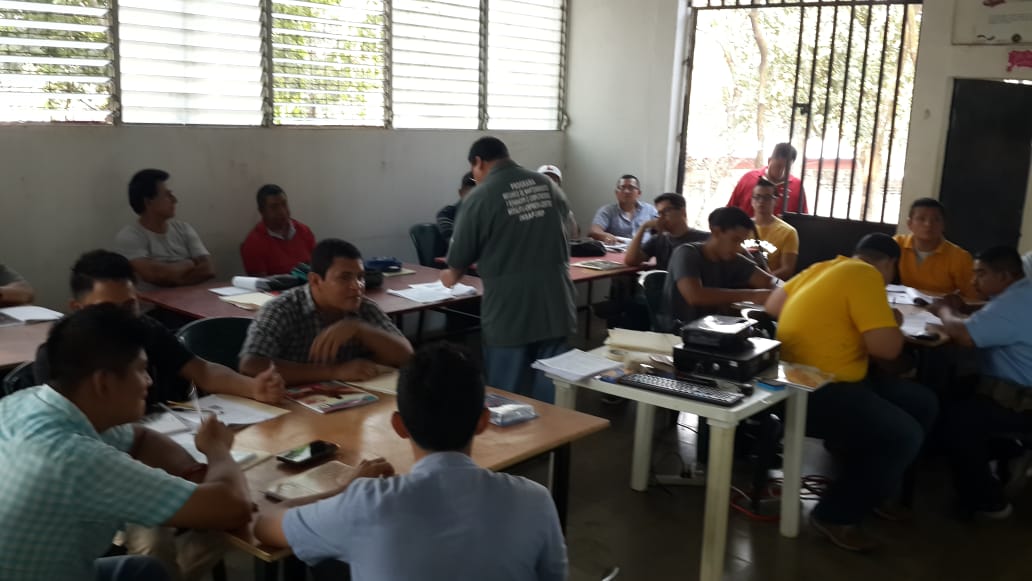 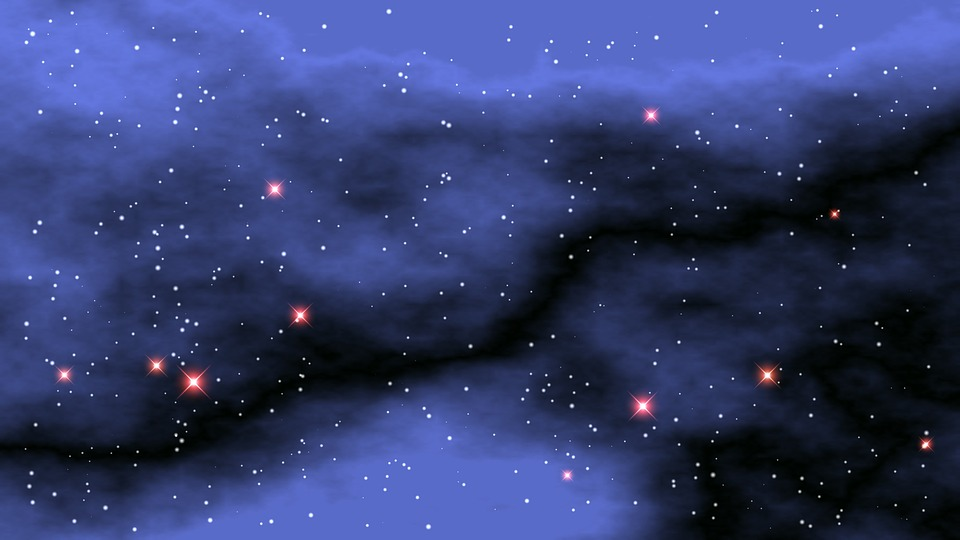 Unidad de Empleo Municipal
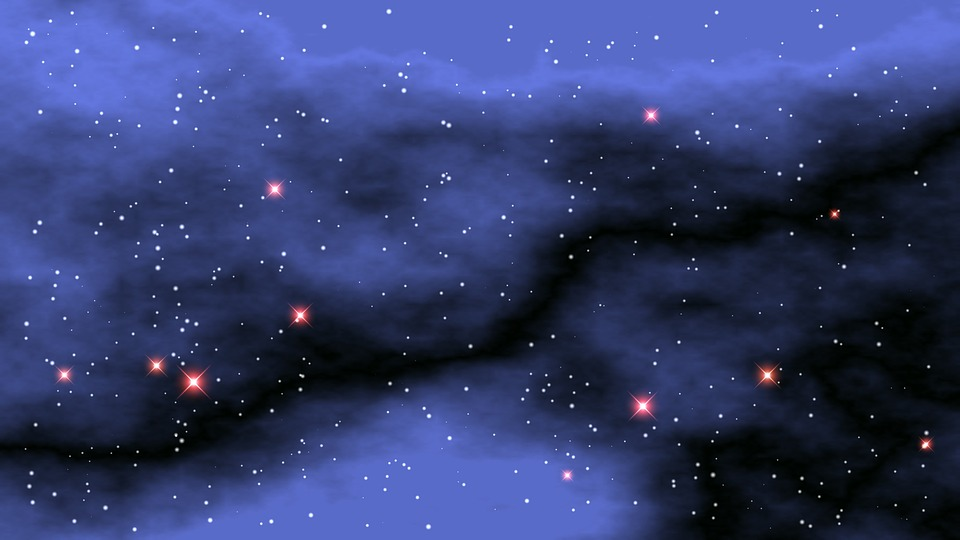 Orientación Laboral a participantes del 
curso de panadería y repostería
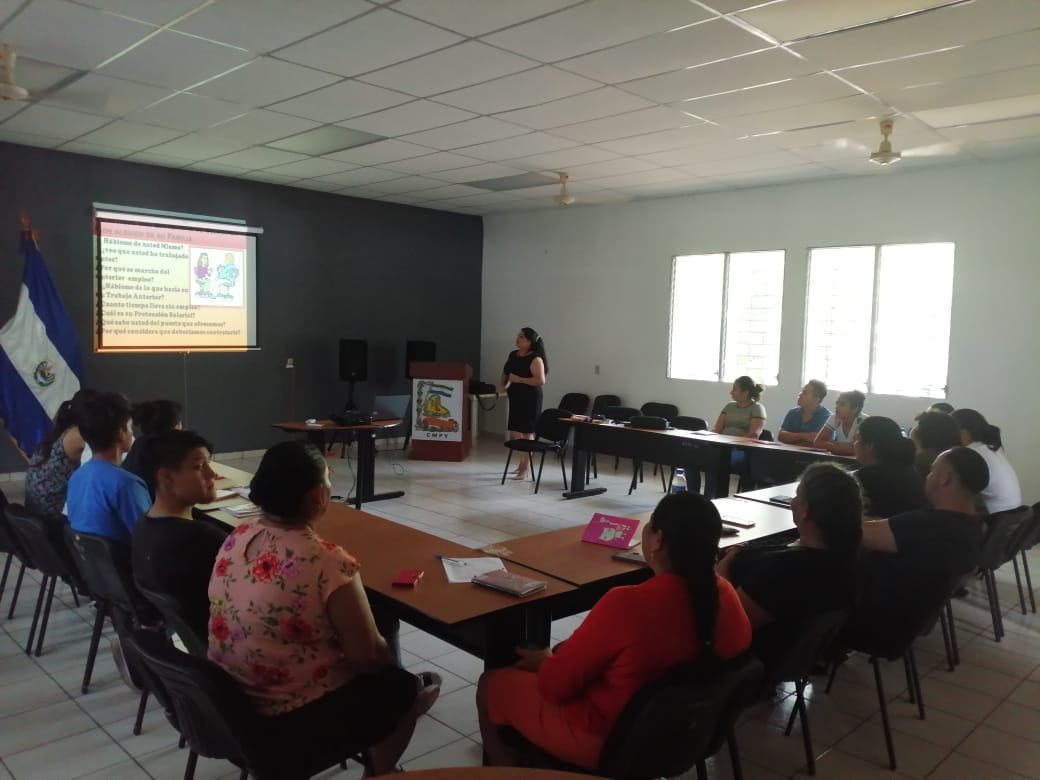 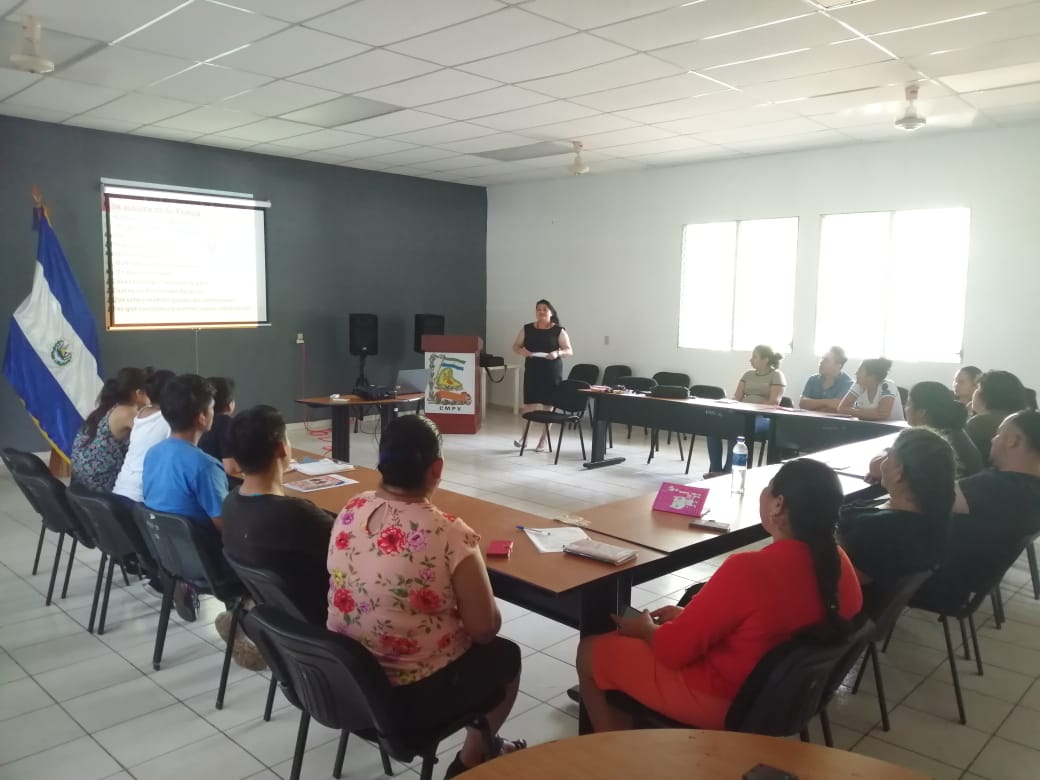 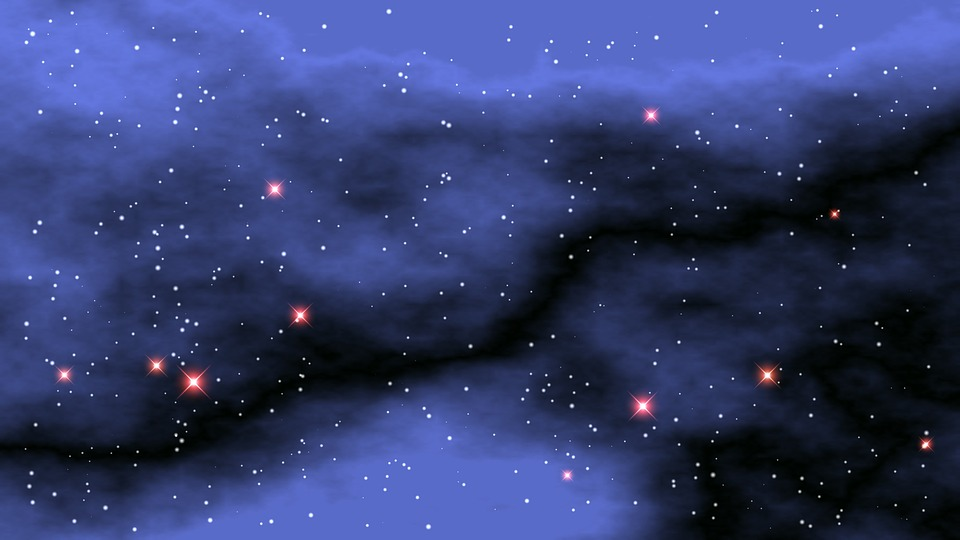 Orientación Laboral a Usuarios
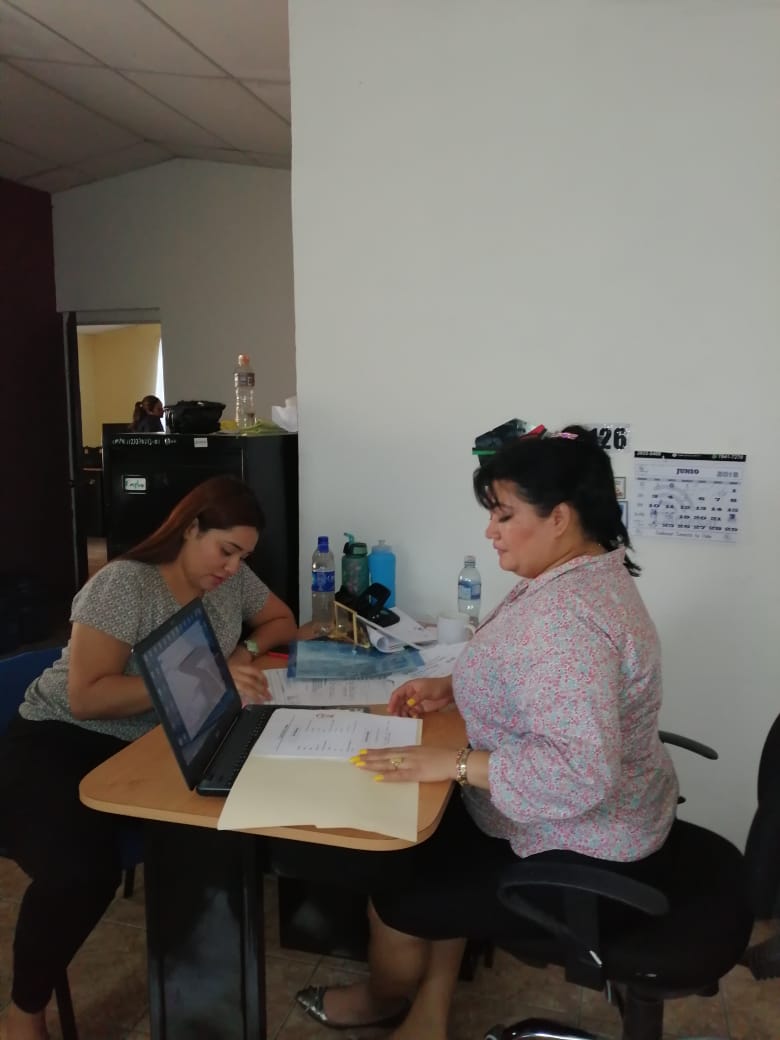 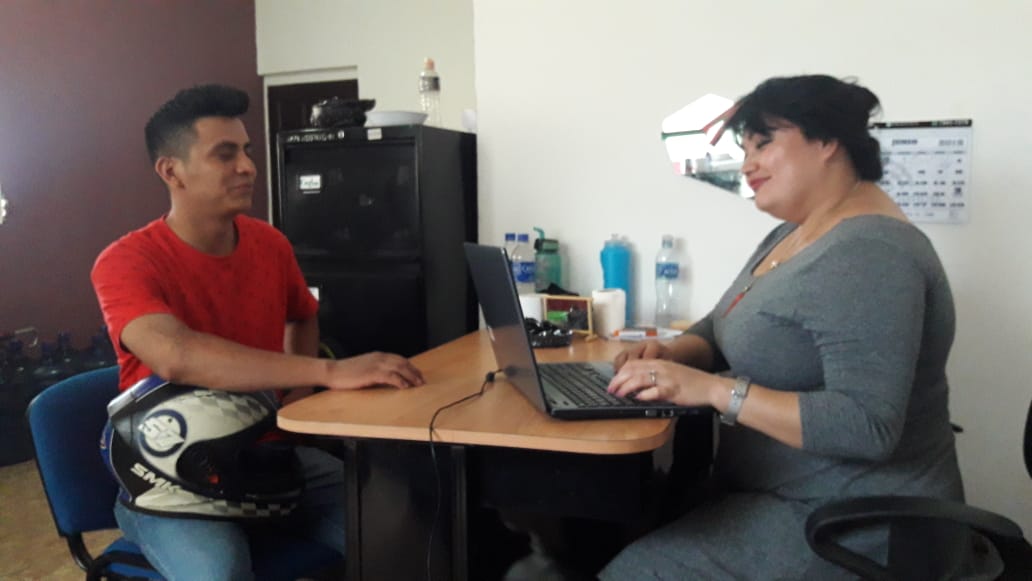 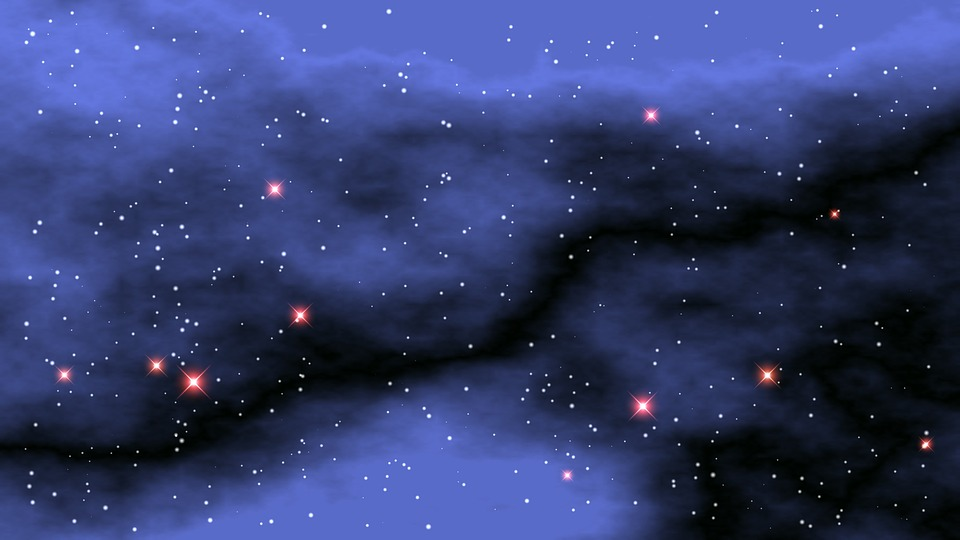 Seguimiento del tren de la prevención
En Complejo educativo Basilio Blandón
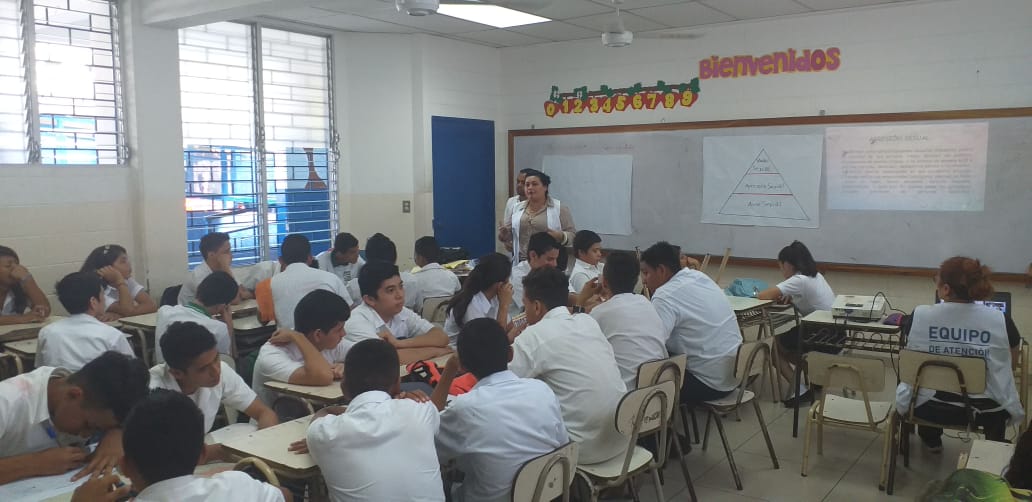 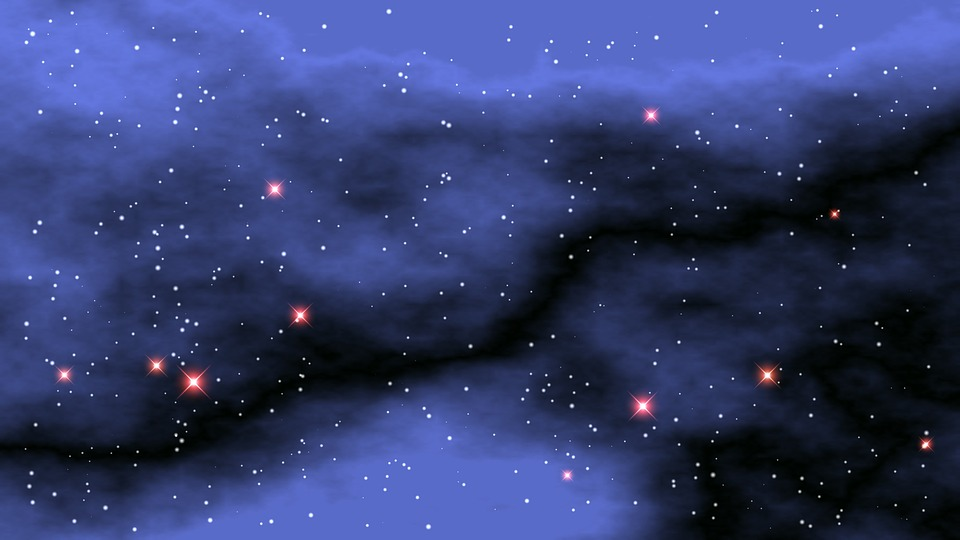 Unidad Municipal de la Mujer
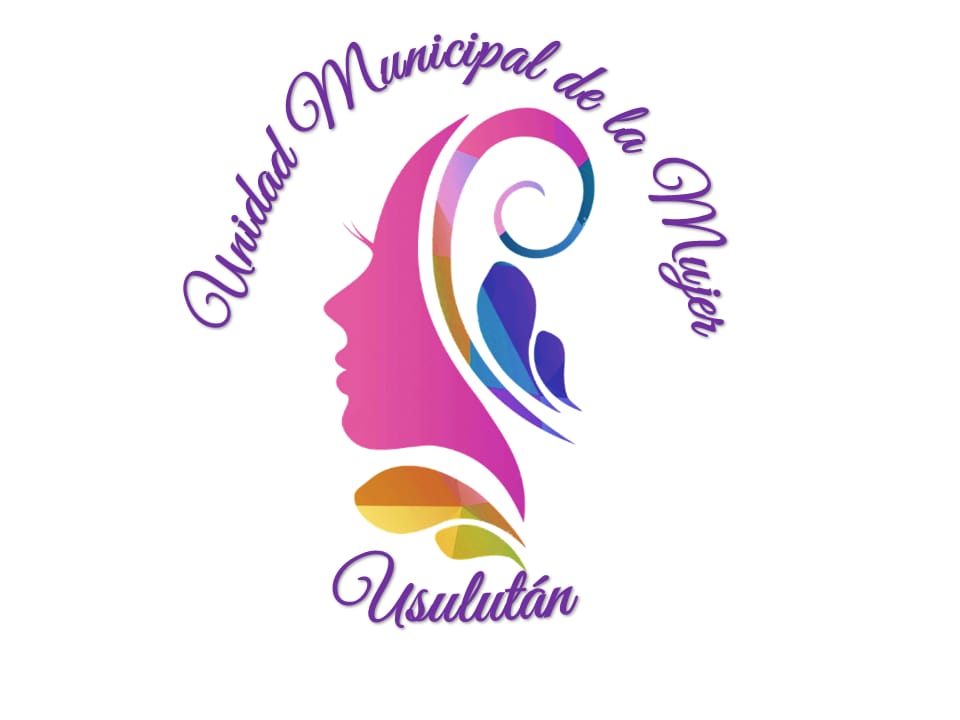 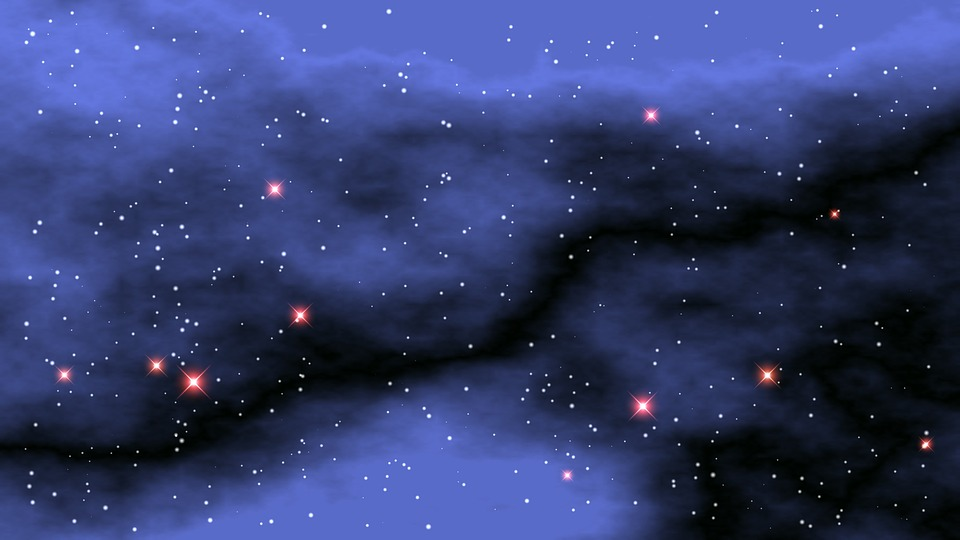 Curso de Cosmetología
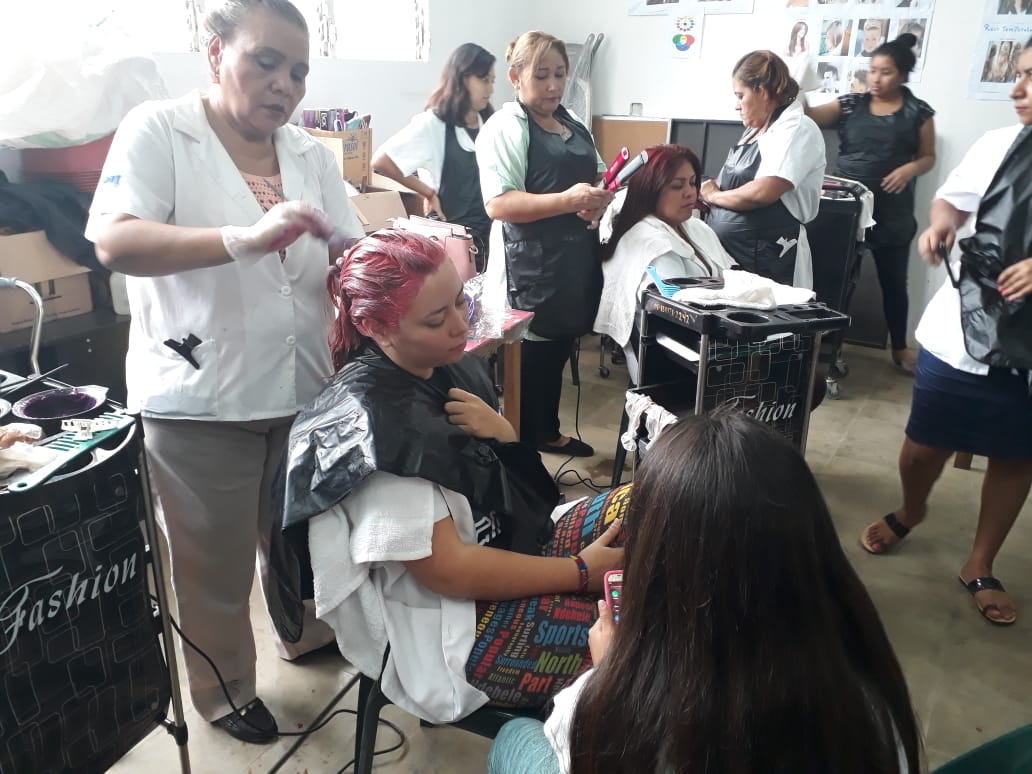 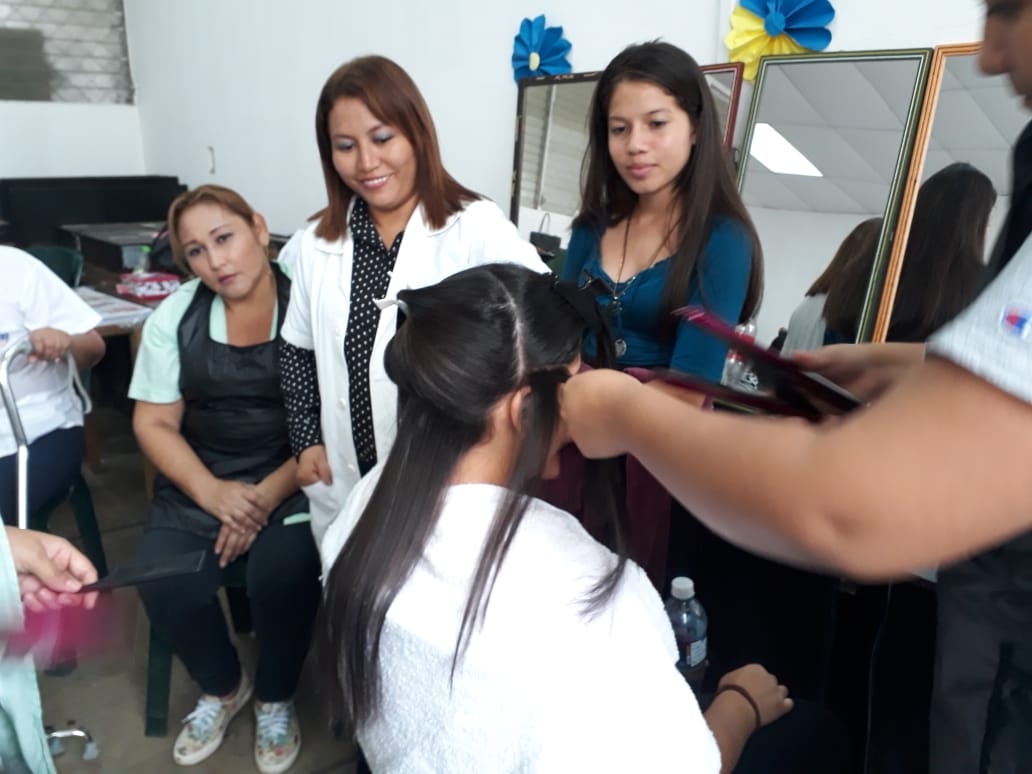 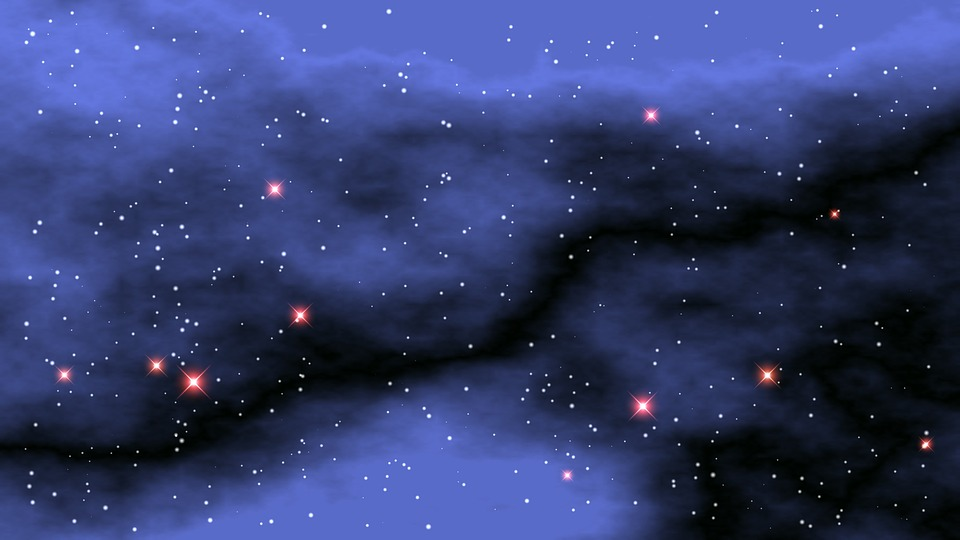 Lanzamiento del proyecto de las
Dignas en 4 municipios de Usulután
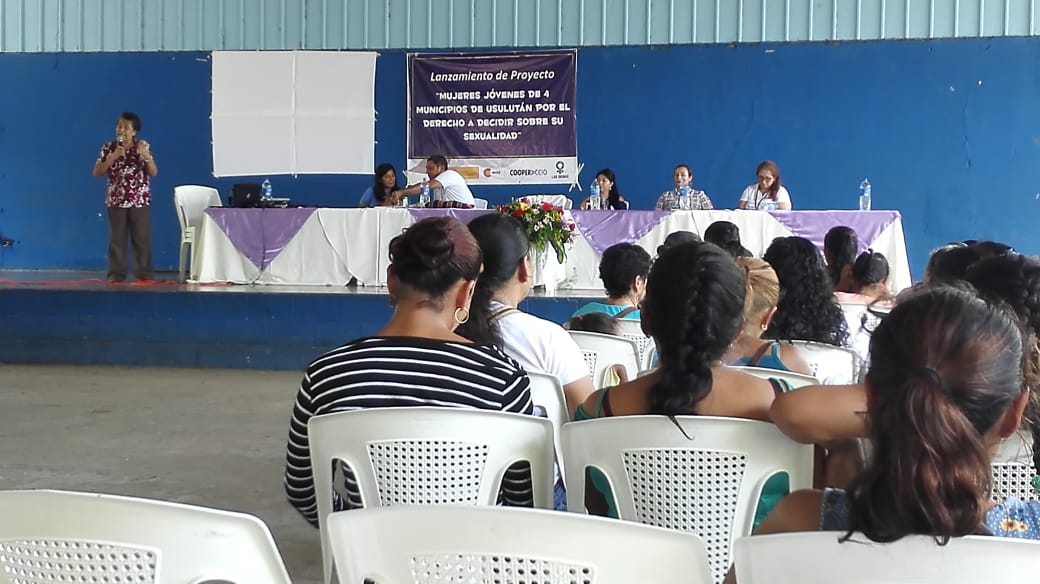 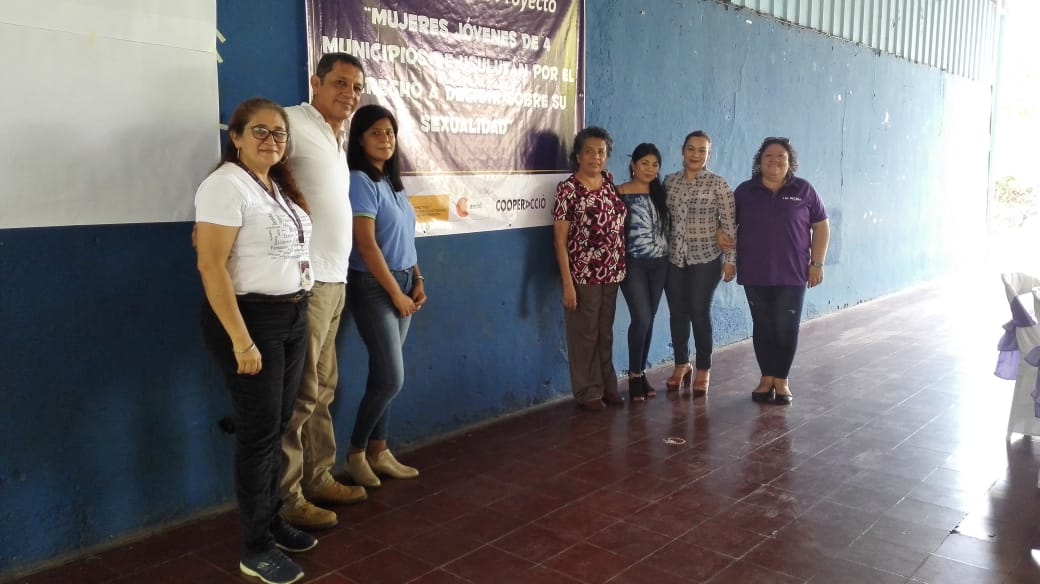 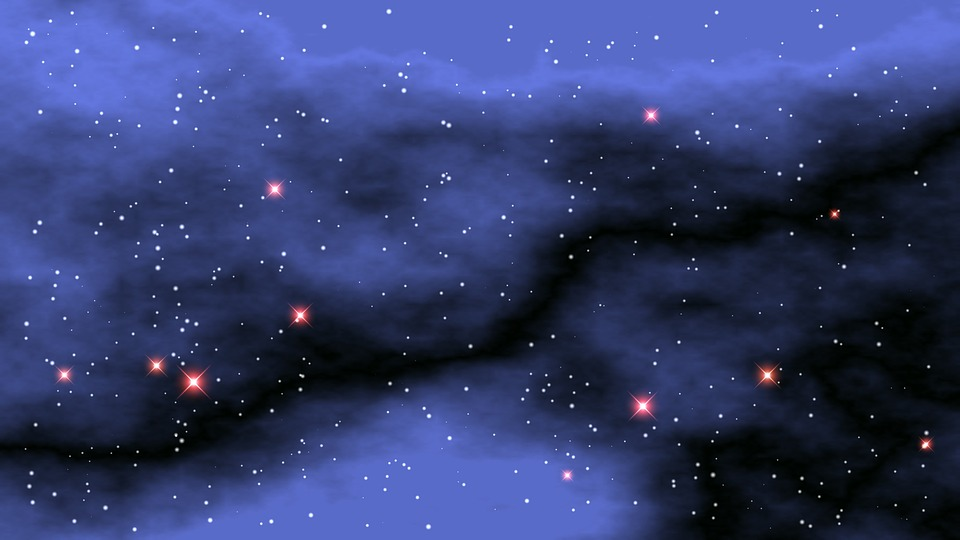 Reunión con RAC 
y Coordinación de actividades
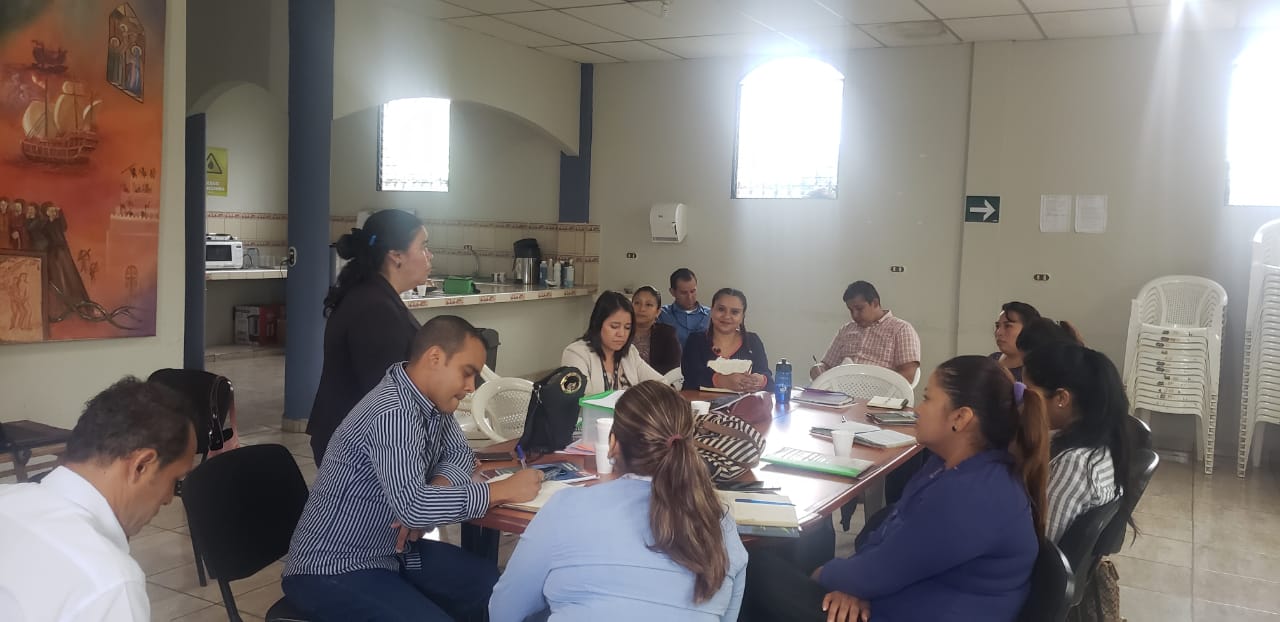 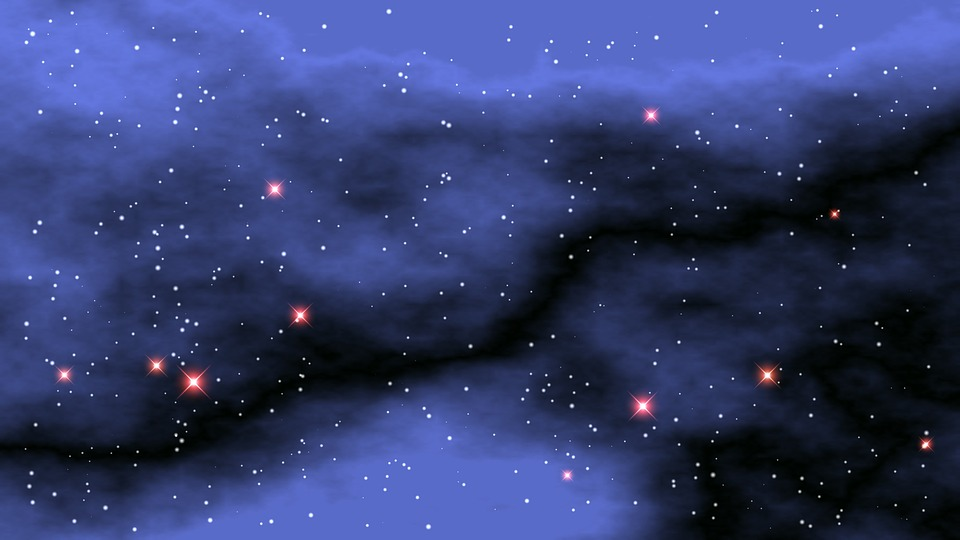 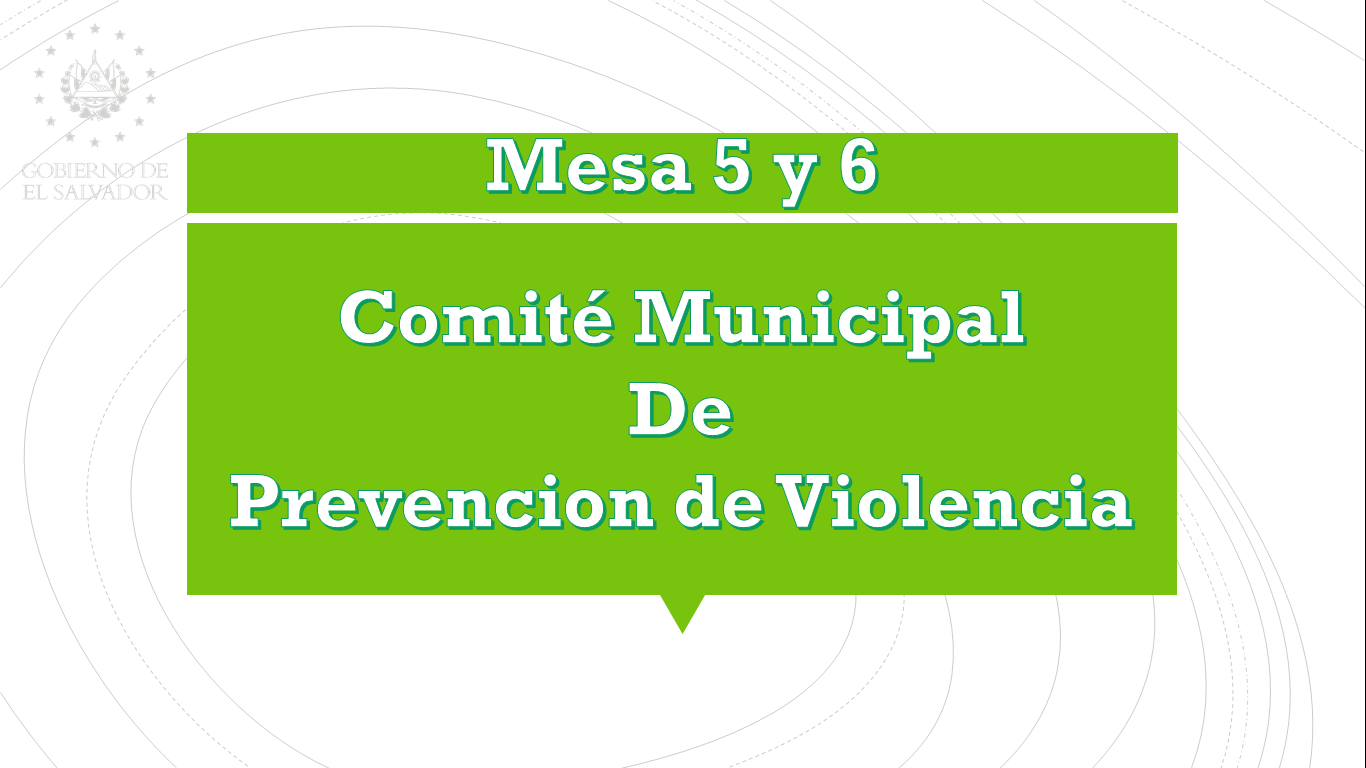 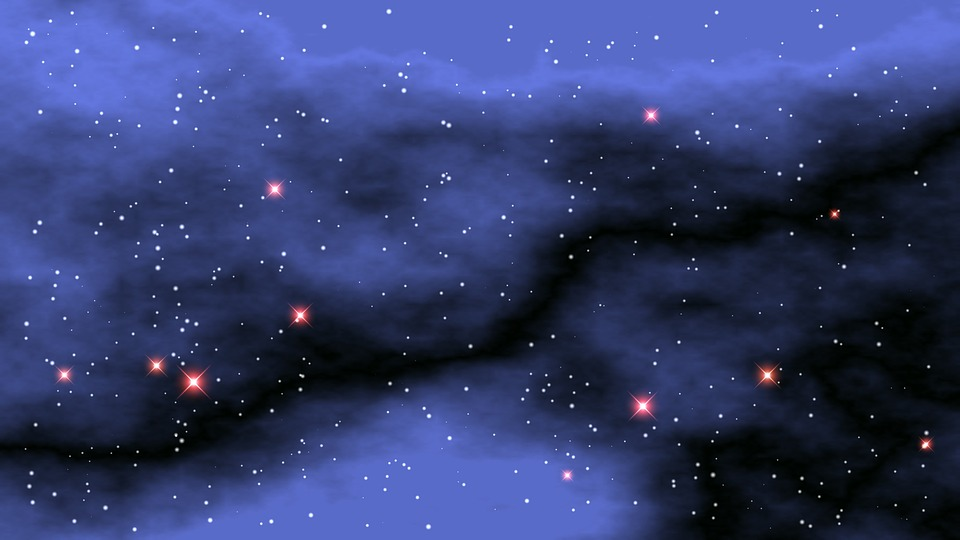 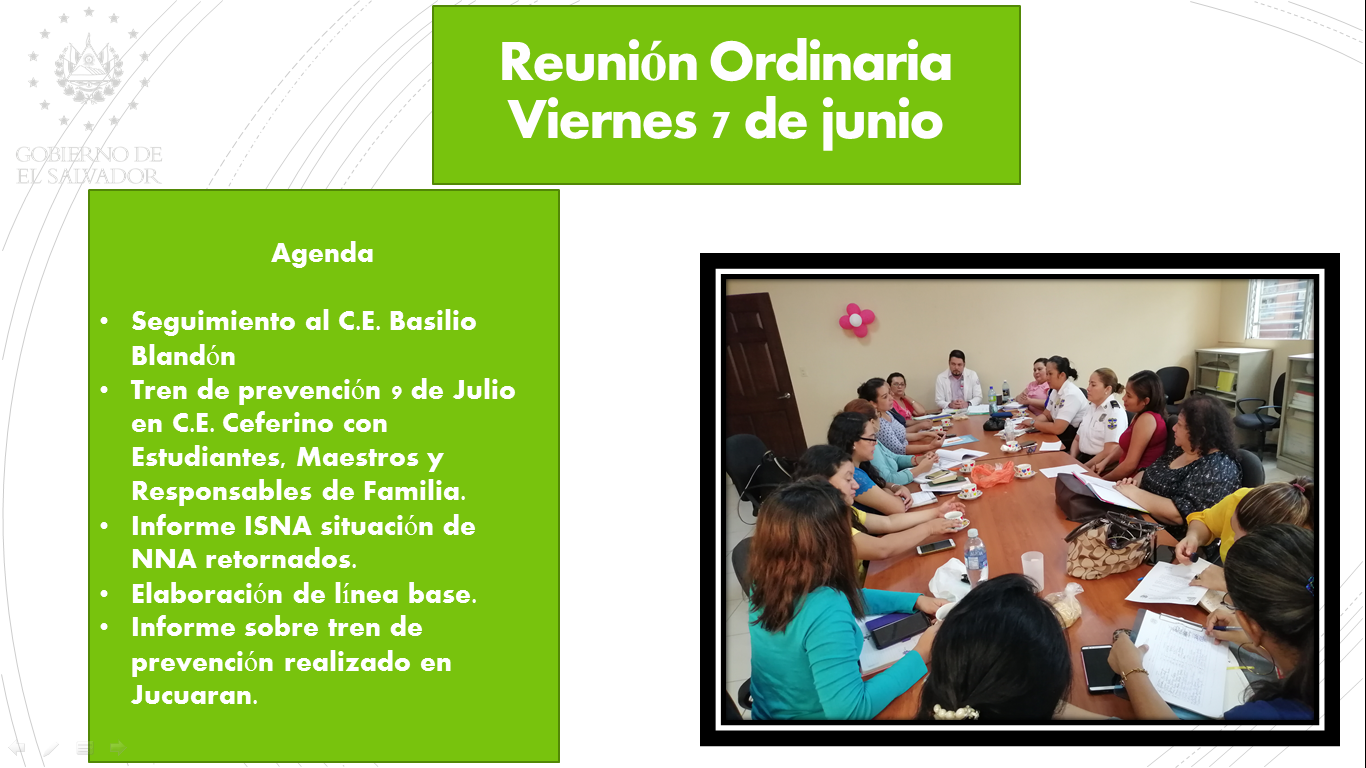 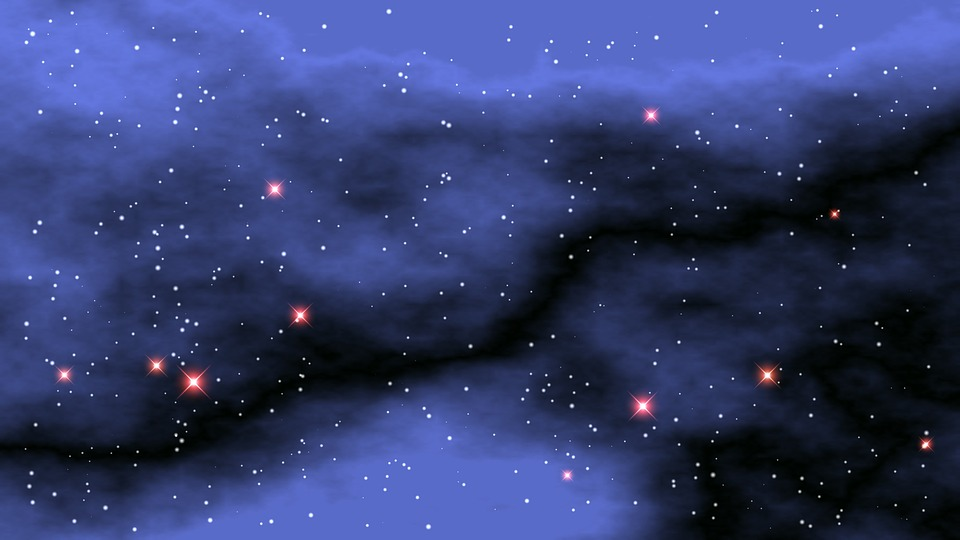 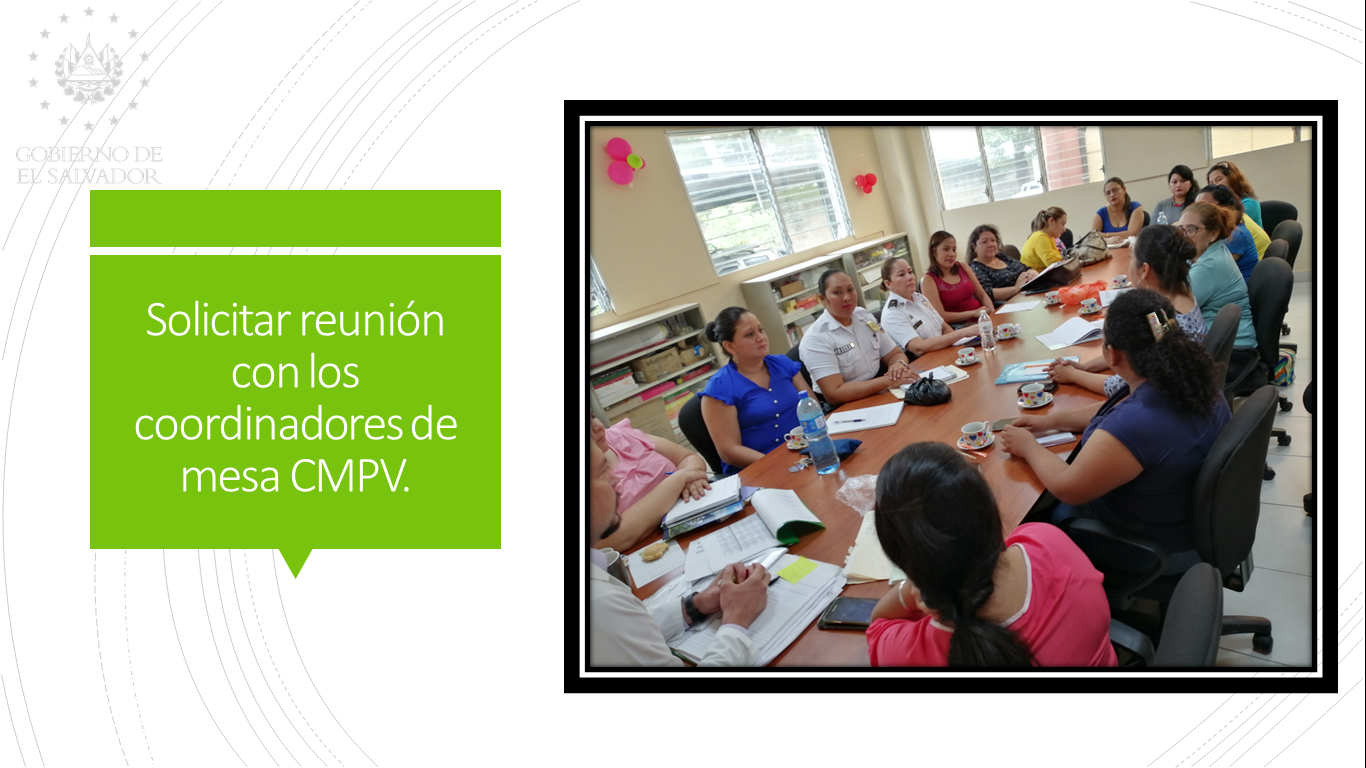 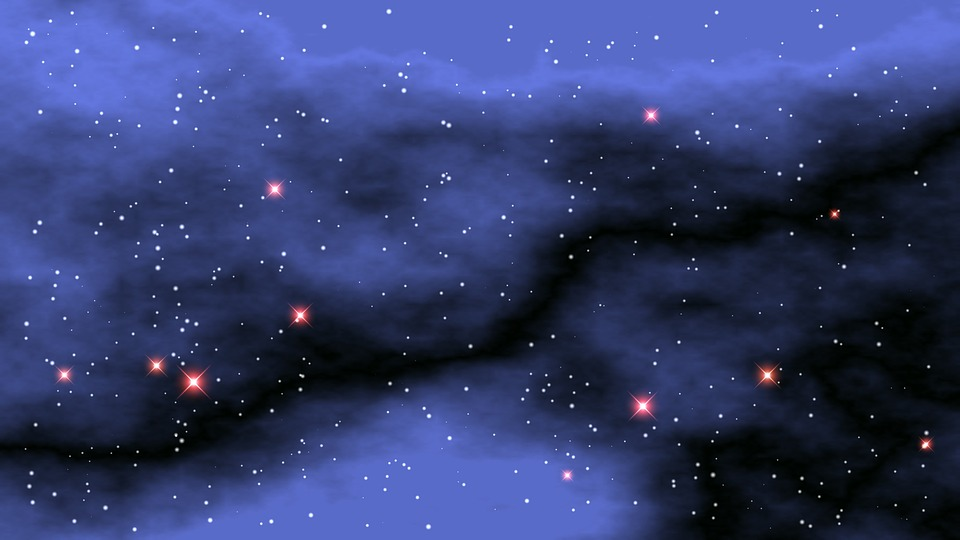 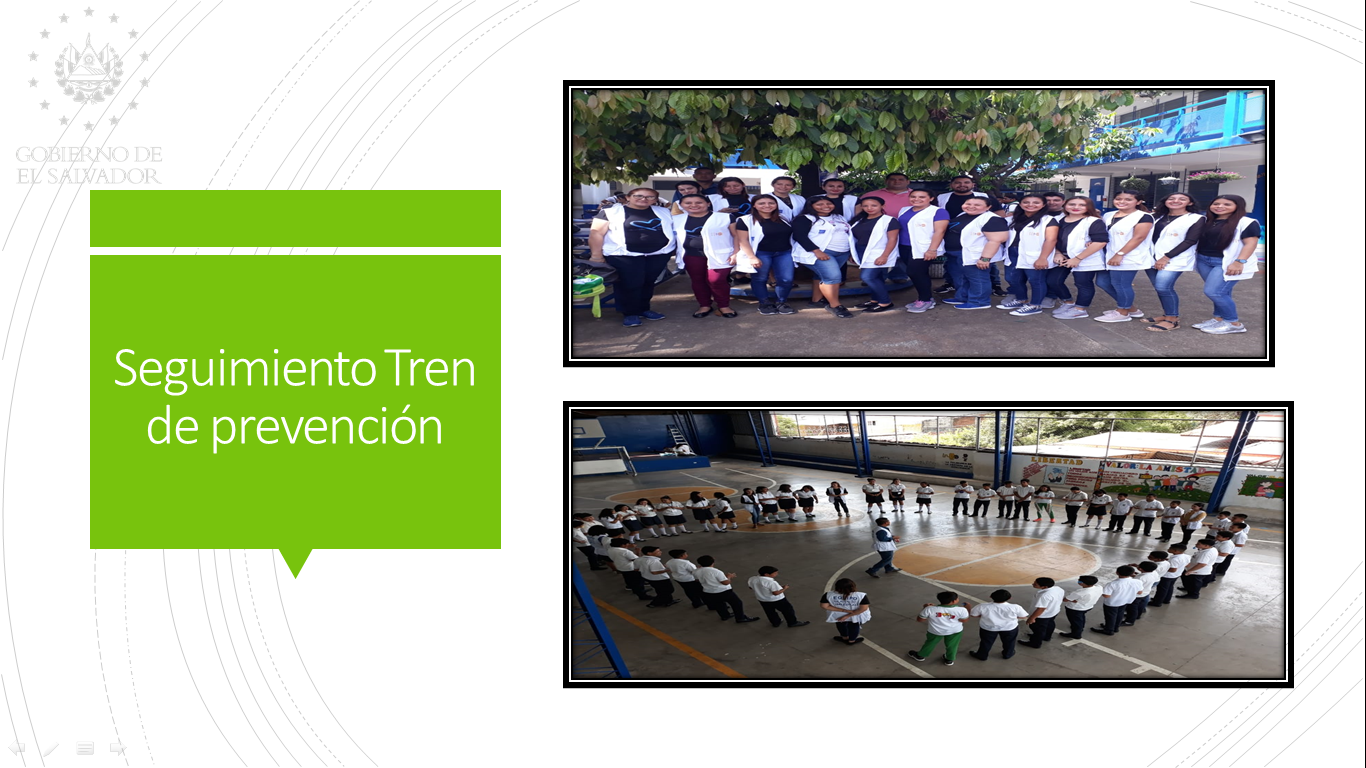 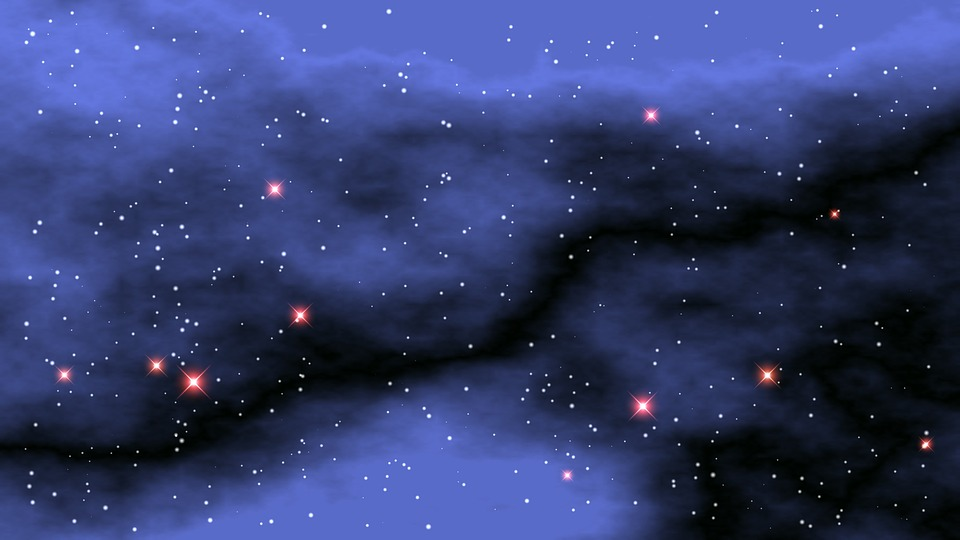 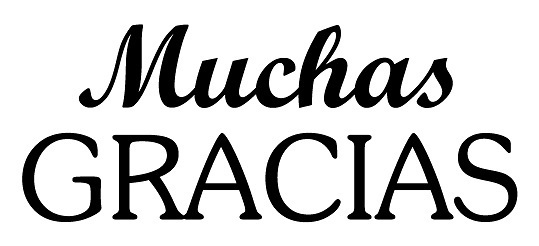